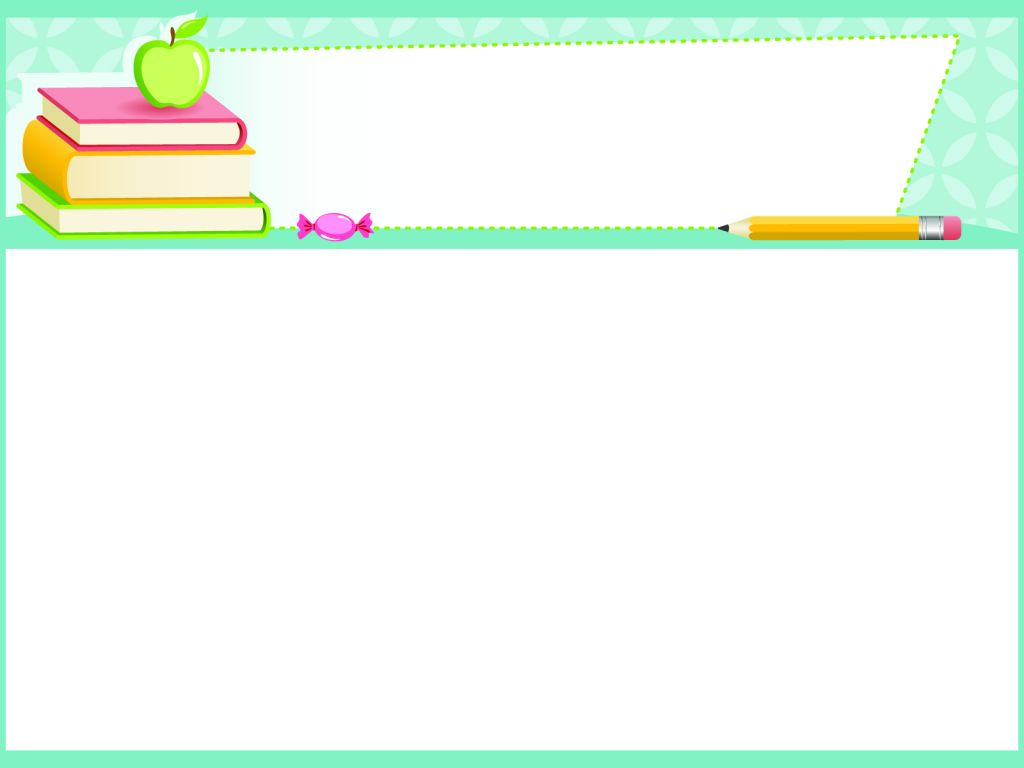 PHÒNG GIÁO DỤC VÀ ĐÀO TẠO…….
TRƯỜNG TIỂU HỌC
CHÀO MỪNG CÁC EM HỌC SINH ĐẾN VỚI  
MÔN: TIN HỌC LỚP 4
Giáo viên:
Năm học: 2023 - 2024
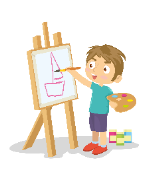 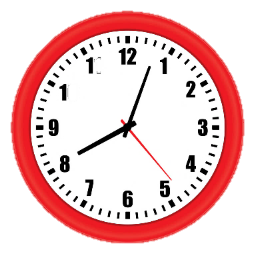 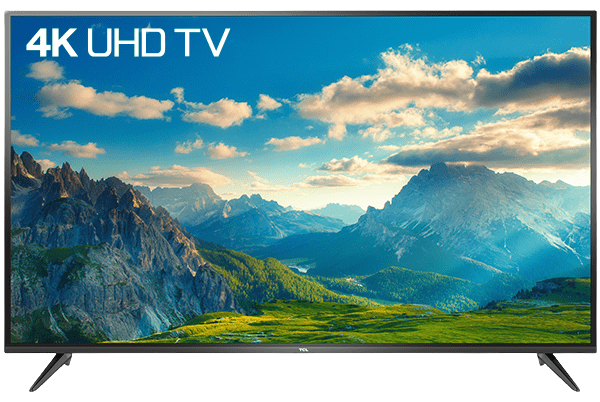 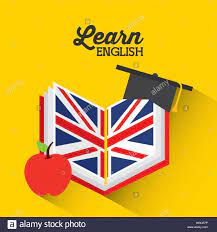 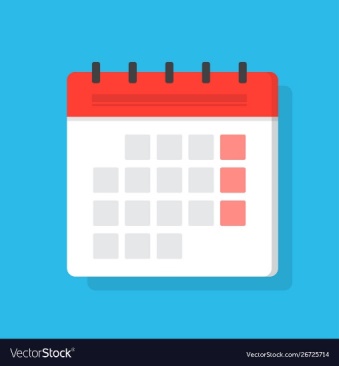 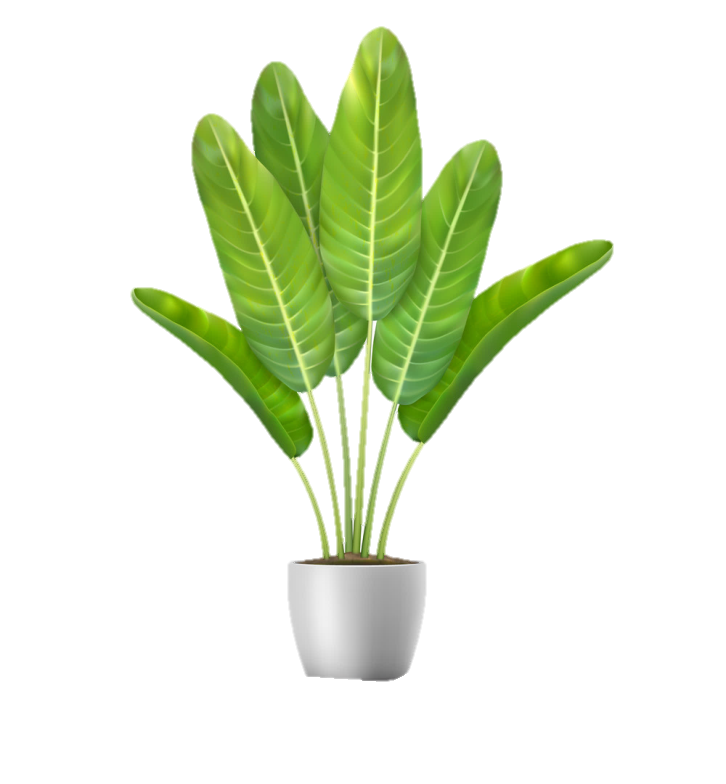 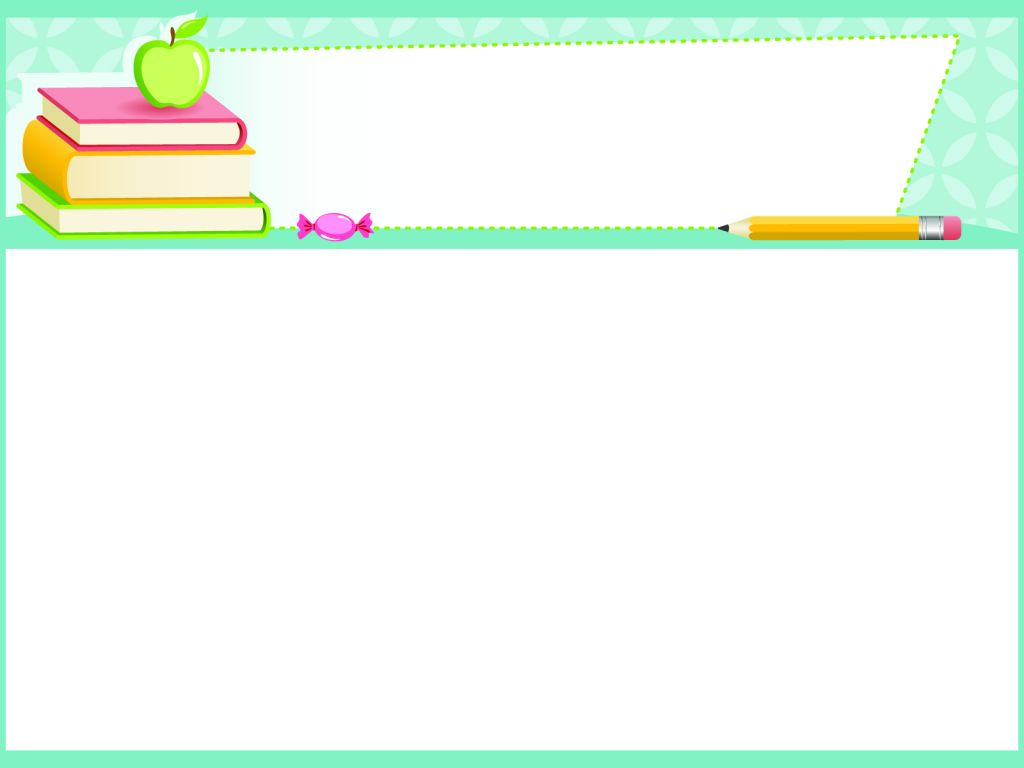 Thứ     ,  ngày    tháng    năm 2023
Tin học
CHỦ ĐỀ 1:
MÁY TÍNH VÀ EM
Bài 3: Thông tin trên trang Web (tiết 1)
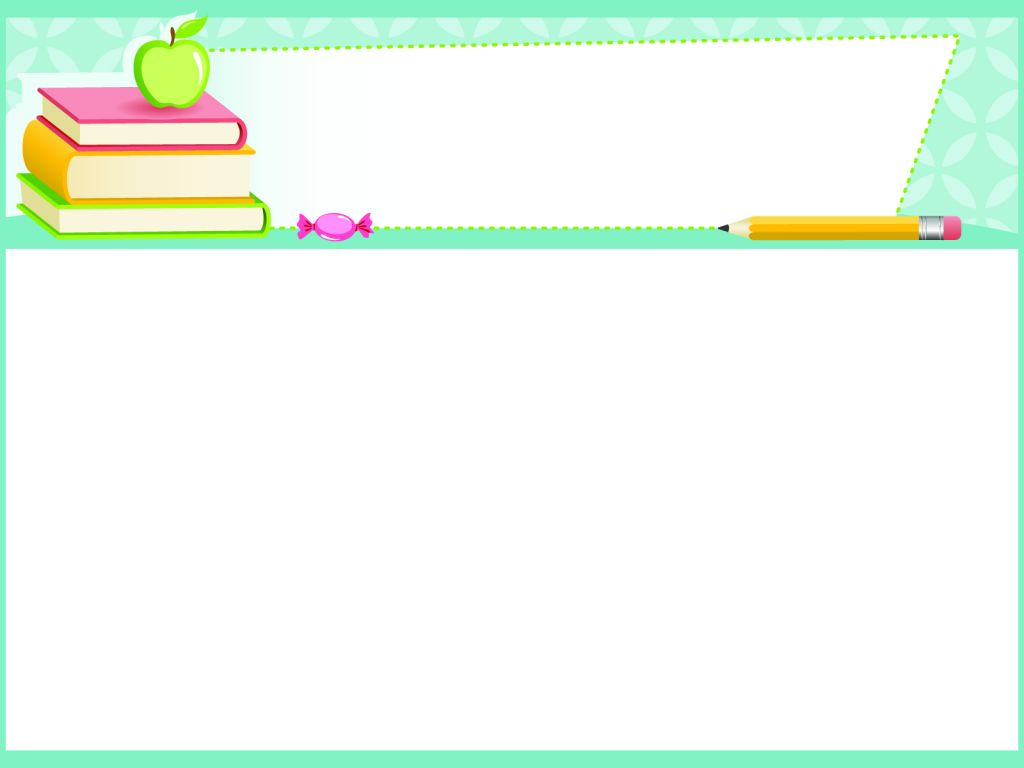 Thứ      , ngày         tháng      năm
Tin Học
Bài 3: Thông tin trên trang Web (tiết 1)
Sau bài này em sẽ:
- Nhận biết và phân biệt được các loại thông tin chính trên trang Web: văn bản, hình ảnh, âm thanh và siêu liên kết.
MỤC TIÊU
- Giải thích được sơ lược tác hại khi trẻ em cố tình truy cập vào những trang web không phù hợp lứa tuổi và không nên xem.
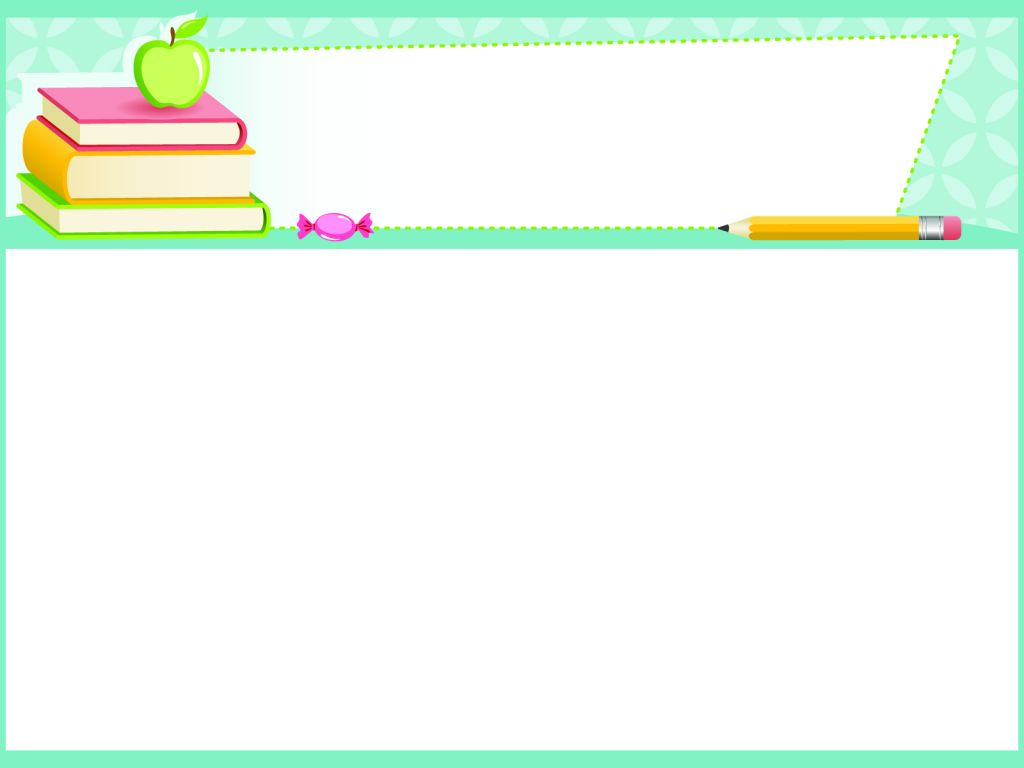 Thứ      , ngày       tháng       năm
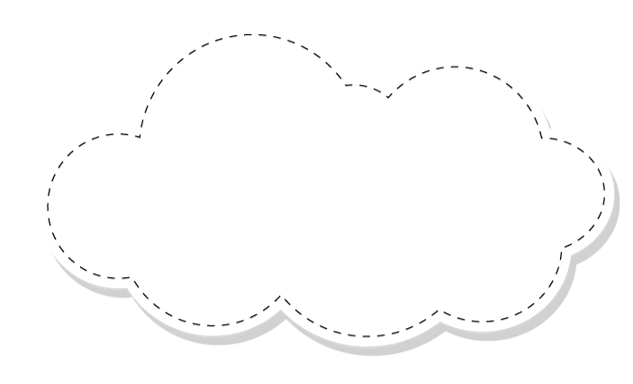 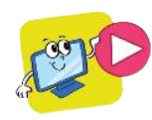 Tin học
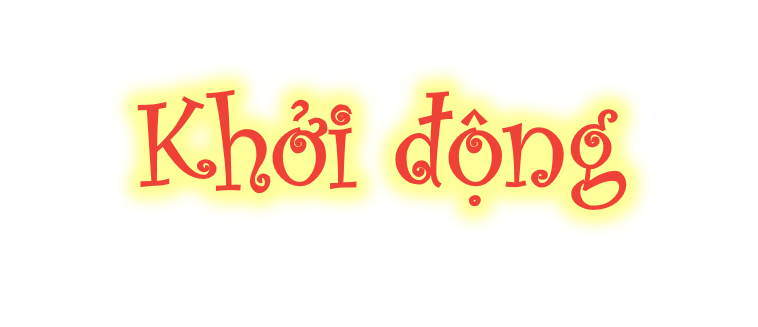 Bài 3: Thông tin trên trang Web (tiết 1)
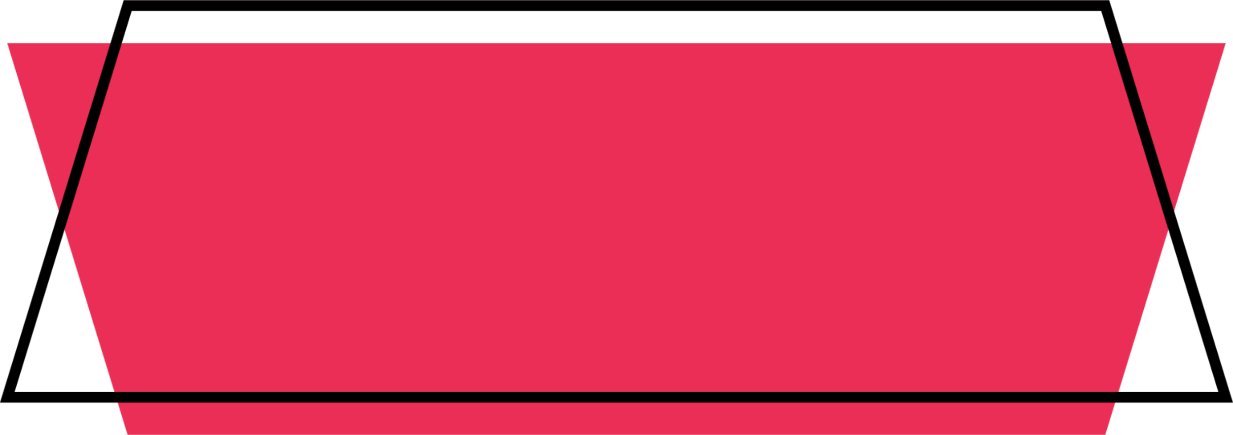 Trò chơi: 
“Ai nhanh – Ai đúng”.
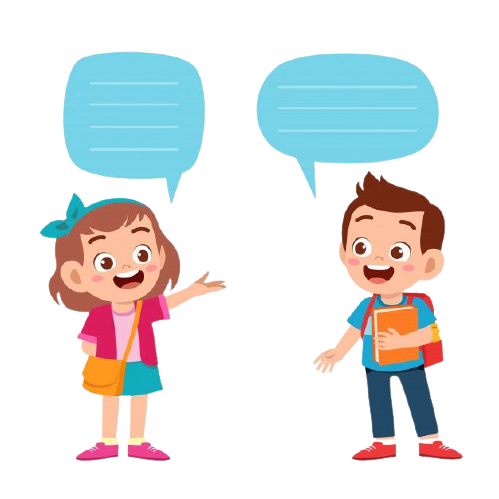 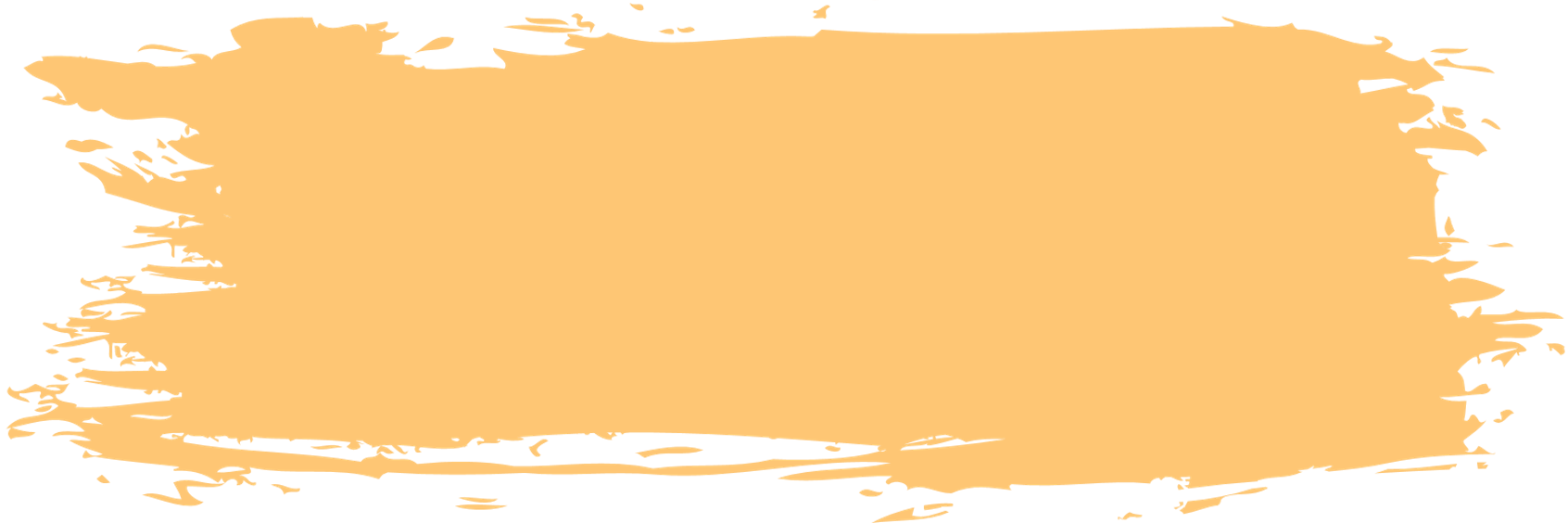 Hãy kể lại những gì em đã xem trên Internet.Những nội dung đó thuộc dạng thông tin nào ?
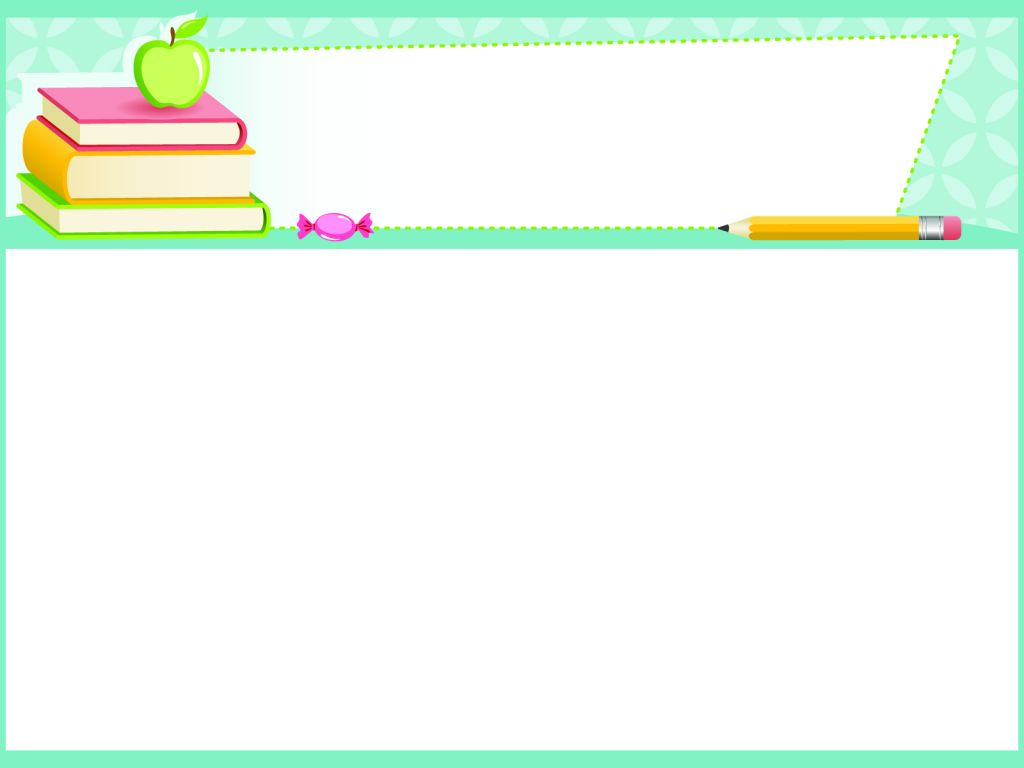 Thứ      , ngày       tháng       năm
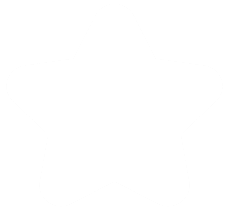 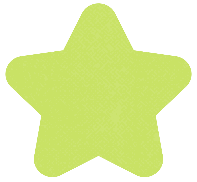 Tin học
1
Bài 3: Thông tin trên trang Web (tiết 1)
HOẠT ĐỘNG
1. Xem thông tin trên trang Web
Thông tin trên trang web
Em hãy quan sát trang web ở Hình 7 và cho biết các vị trí được đánh số thể thiện thông tin thuộc dạng nào ?
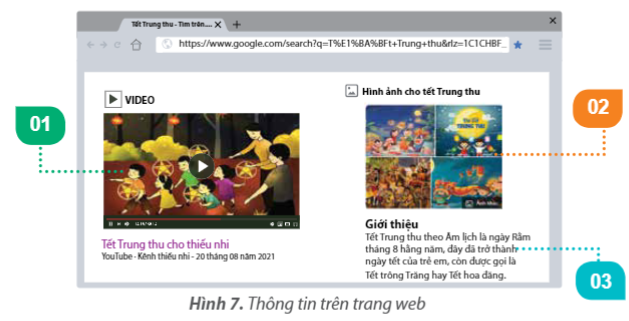 1. Dạng âm thanh
2. Dạng hình ảnh
3. Dạng chữ
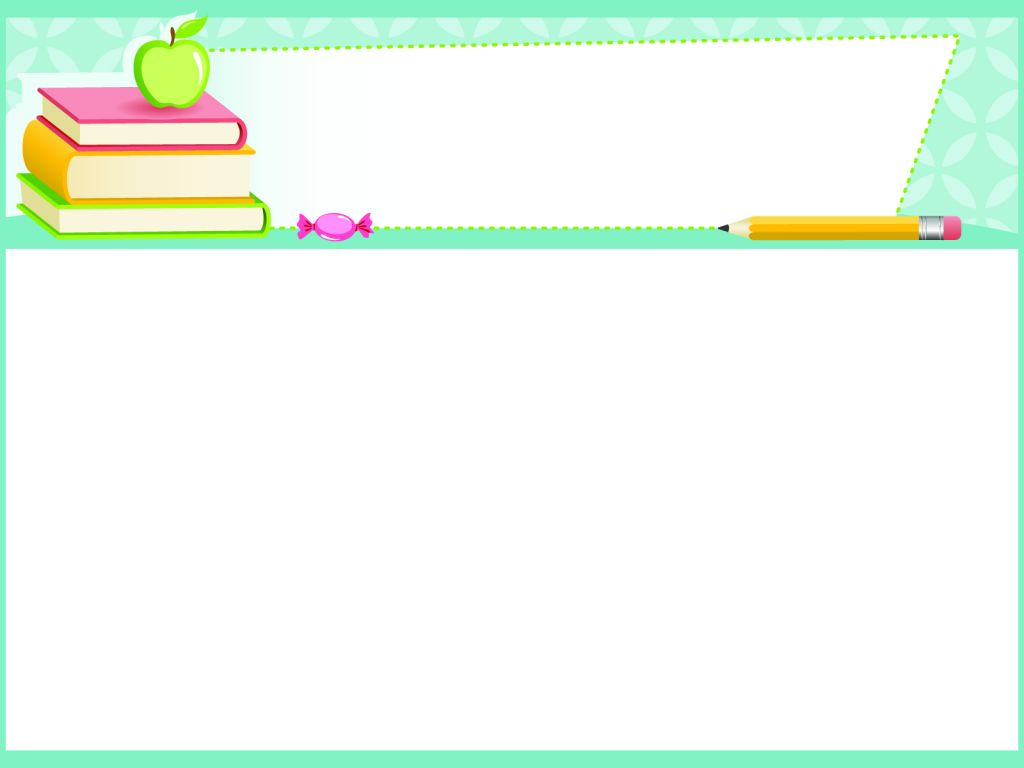 Thứ      , ngày       tháng       năm
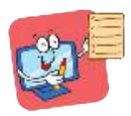 Tin học
Bài 3: Thông tin trên trang Web (tiết 1)
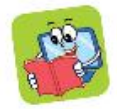 Em đã biết ba dạng thông tin thường gặp là chữ, hình ảnh và âm thanh.Trên trang web, thông tin được thể hiện rất đa dạng, có thể là kết hợpcủa các dạng thông tin trên như video. Các loại thông tin phổ biến trên trang web gồm: văn bản, hình ảnh, video,...
Trên trang web, còn có những vị trí mà khi con trỏ chuột ở vị trí đó sẽ có hình . Đó là những vị trí chứa siêu
 liên kết. Khi nháy chuột vào đó thì sẽ mở một trang web khác hoặc di chuyển đến một vị trí khác.
Văn bản chứa các loại thông tin văn bản, hình ảnh, âm thanh, video và siêu liên kết gọi là siêu văn bản. Trang web là siêu văn bản.
Trên trang web thường có các loại thông tin: Văn bản, hình ảnh, âm thanh, video và siêu liên kết..
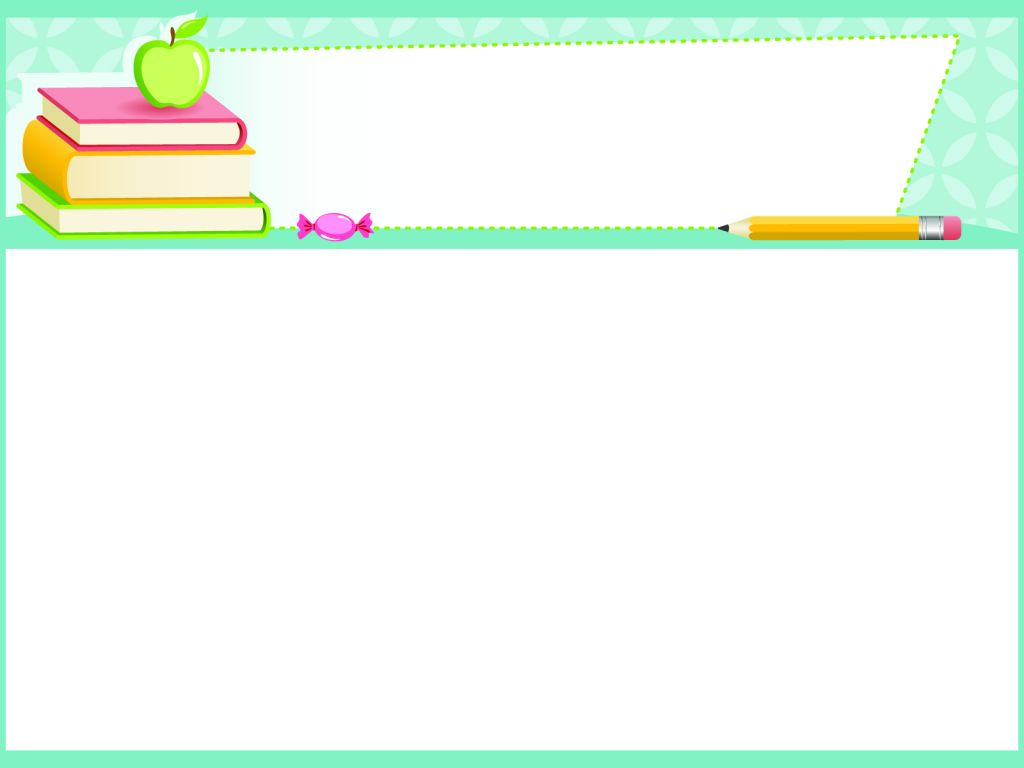 Thứ      , ngày       tháng       năm
Tin học
Bài 3: Thông tin trên trang Web (tiết 1)
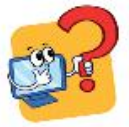 1. Trên trang web có các loại thông tin nào?
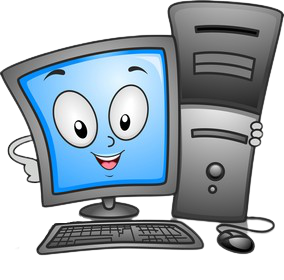 A. Chỉ có thông tin là văn bản và hình
B. Chỉ có thông tin là hình ảnh và âm thanh.
C. Chỉ có thông tin là video.
D. Có các thông tin là văn bản, hình ảnh, âm thanh, video và siêu liên kết
2. Sau đây là hình ảnh khi đưa con trỏ chuột đến một số vị trí trên trang web, em hãy cho biết mục nào có chứa siêu liên kết?
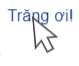 C.
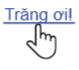 A.
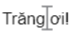 B.
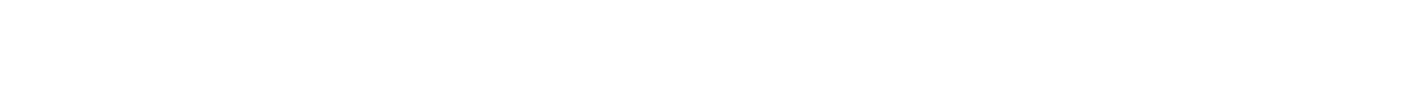 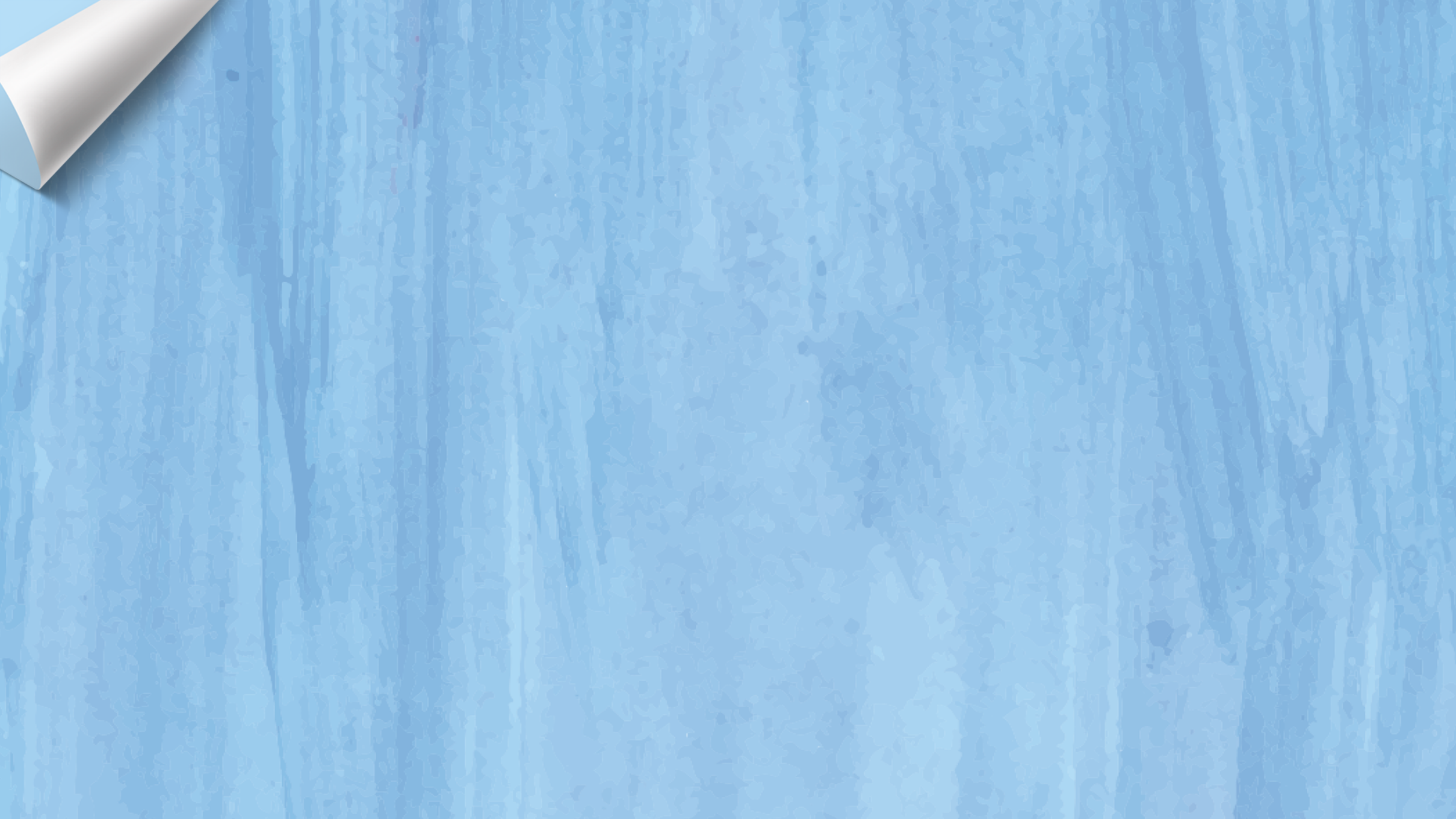 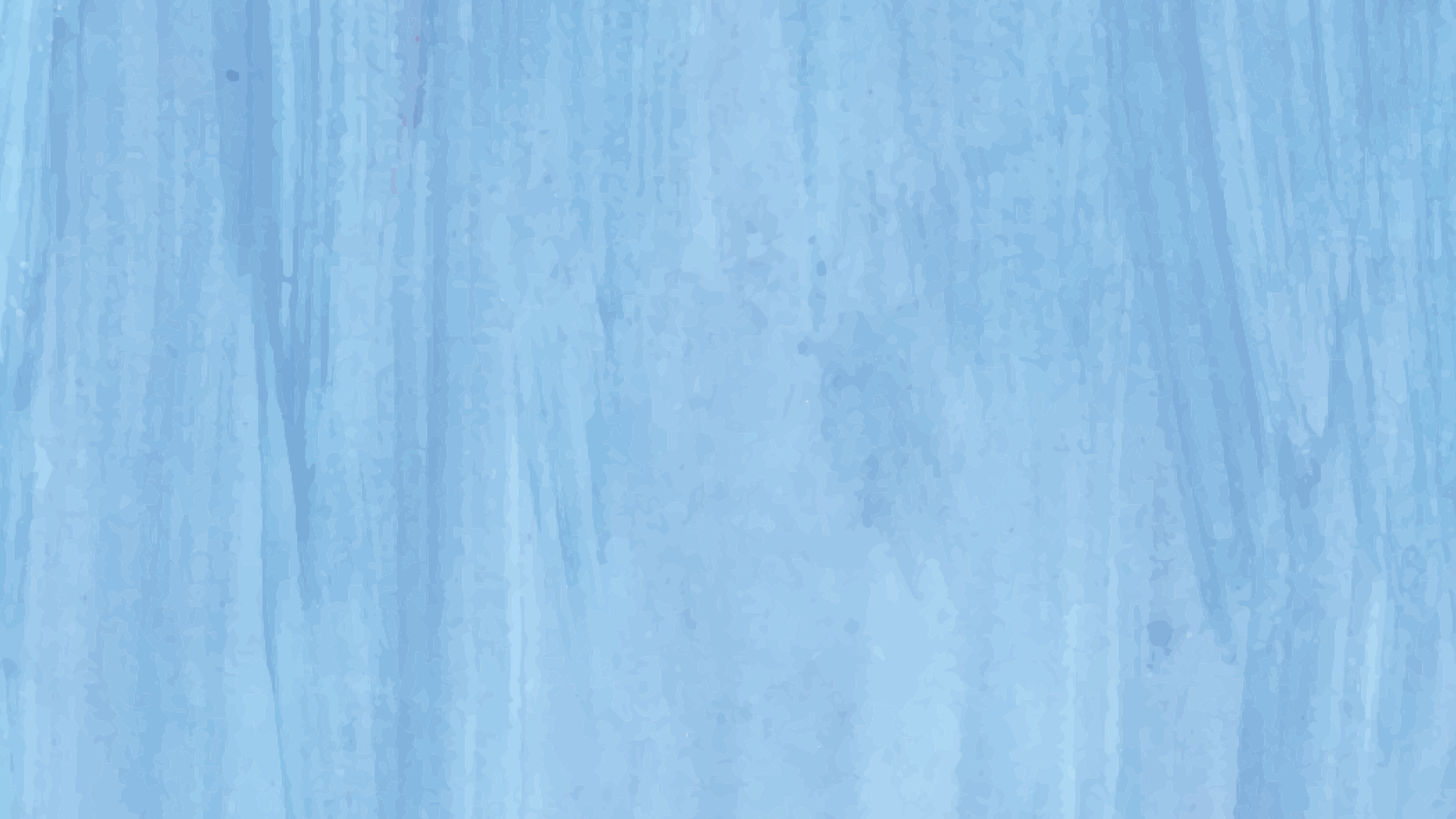 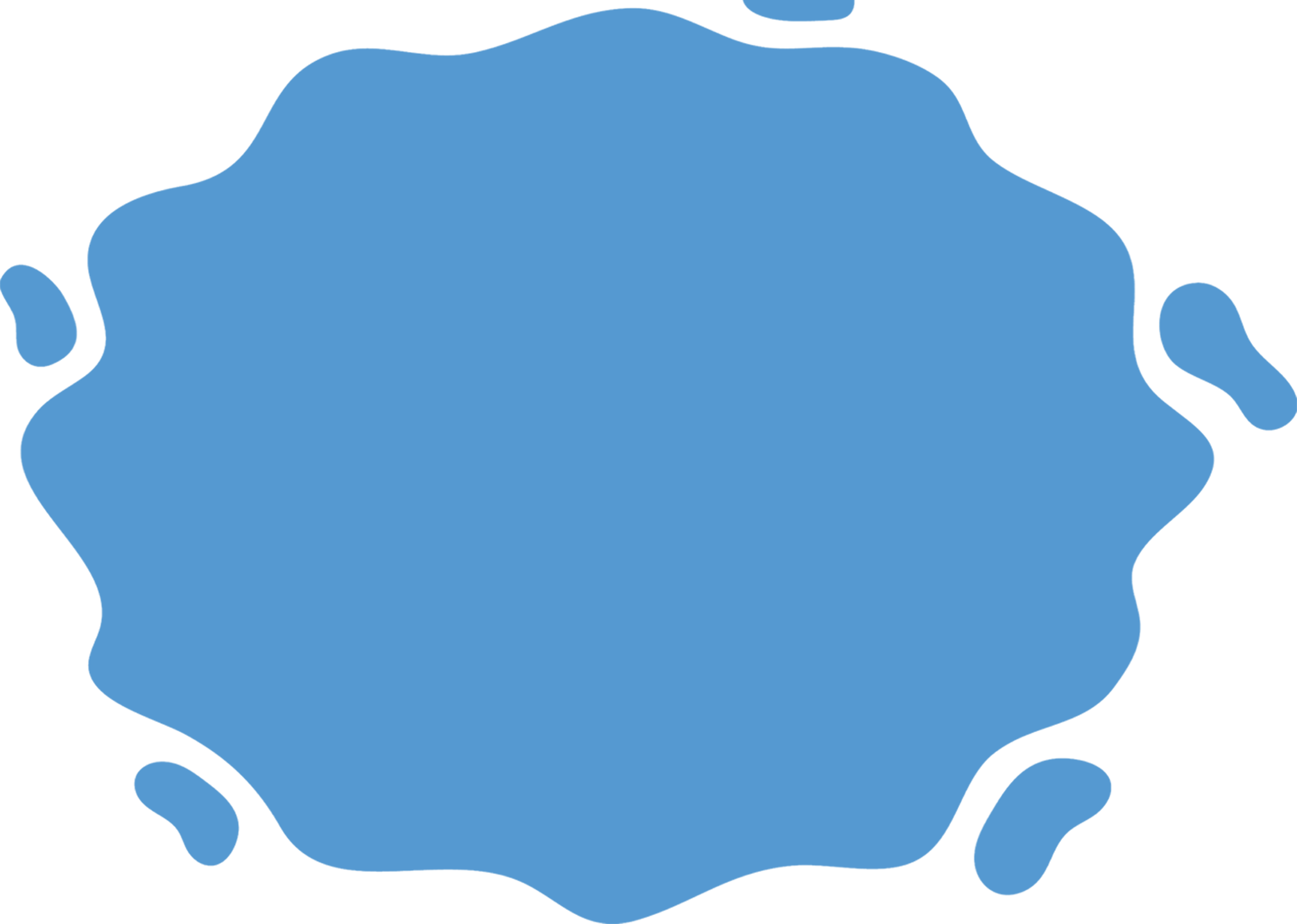 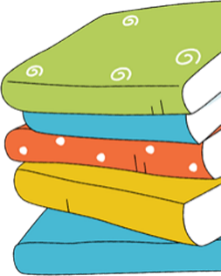 GAME 
BÓNG BAY
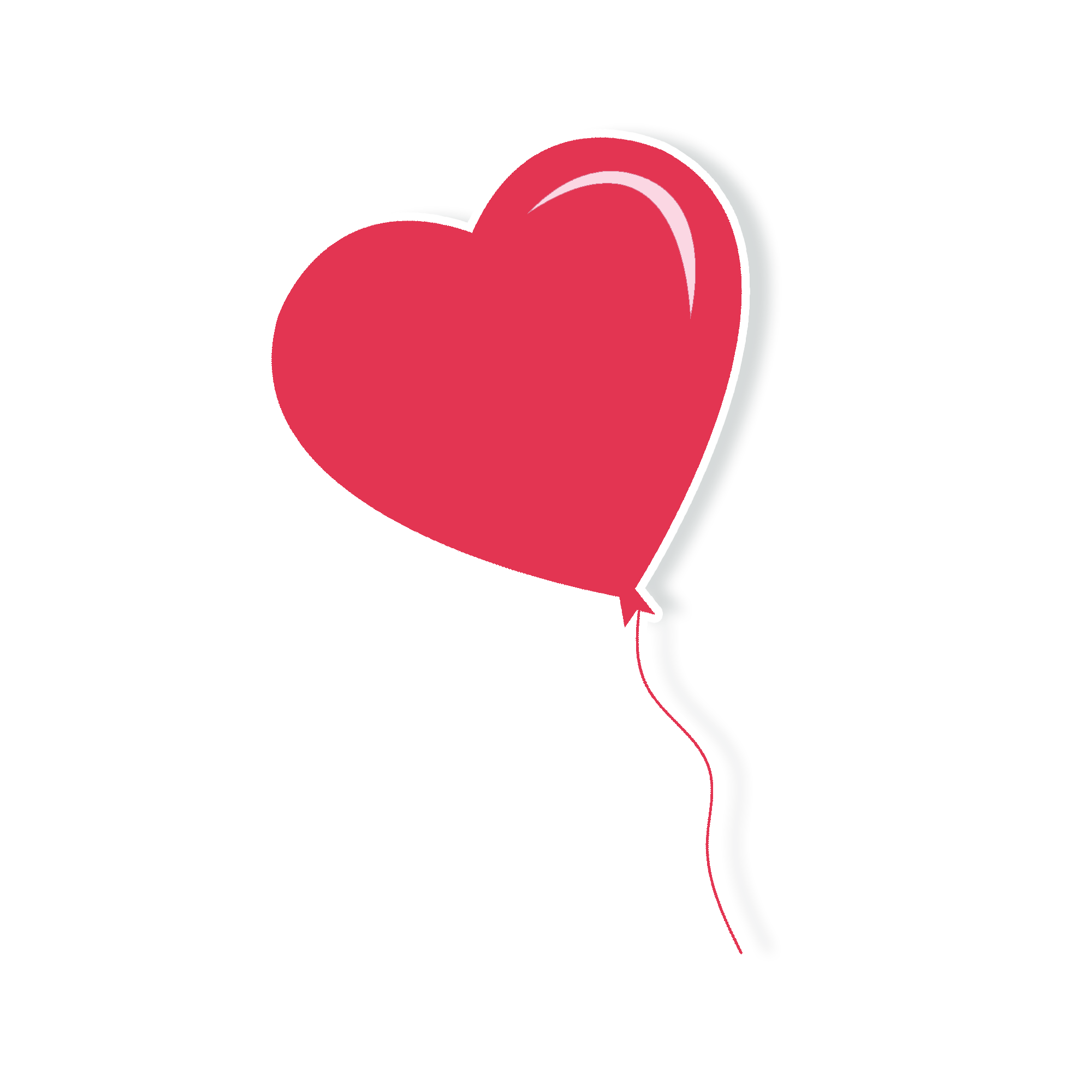 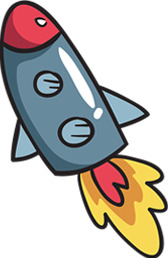 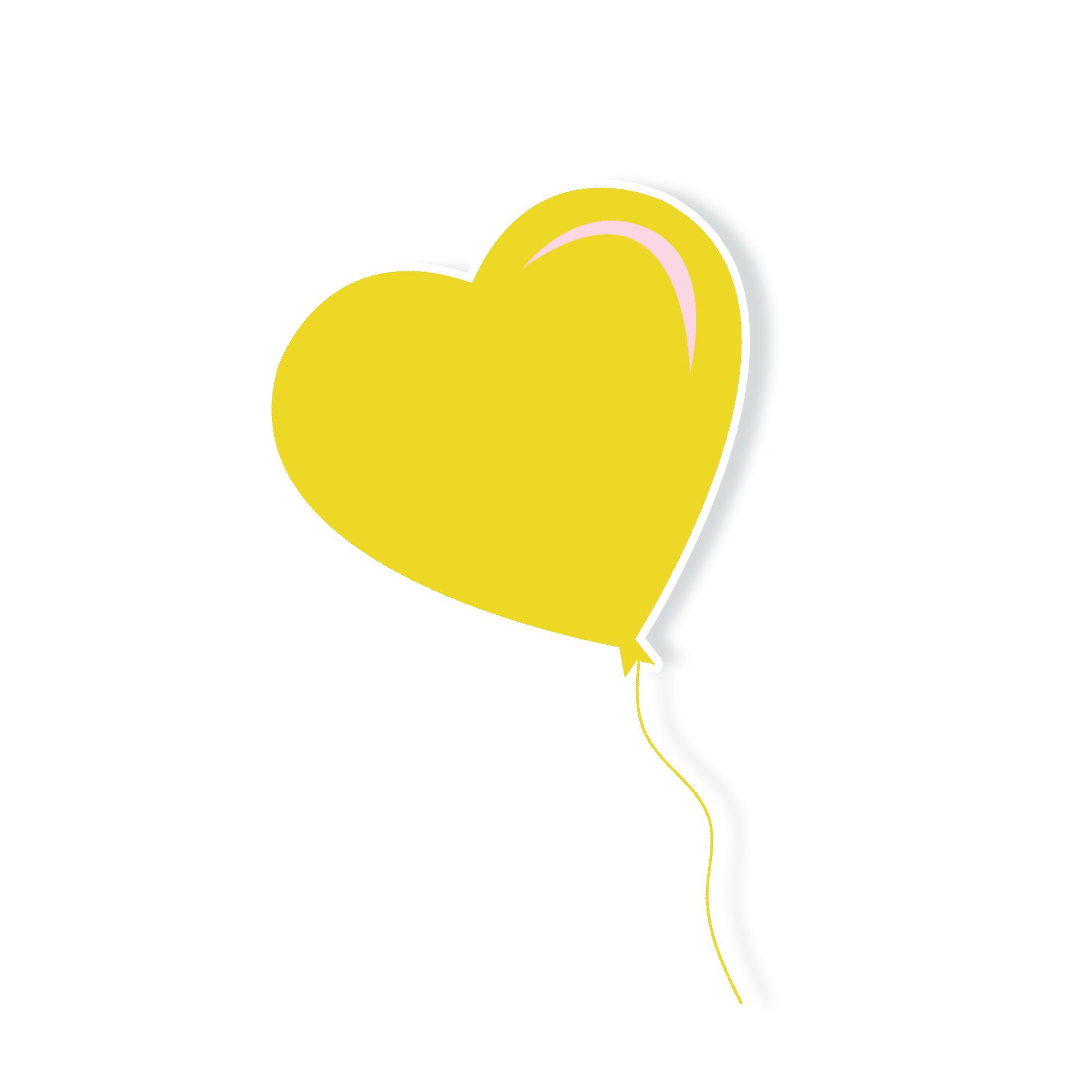 PLAY
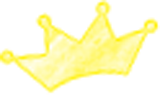 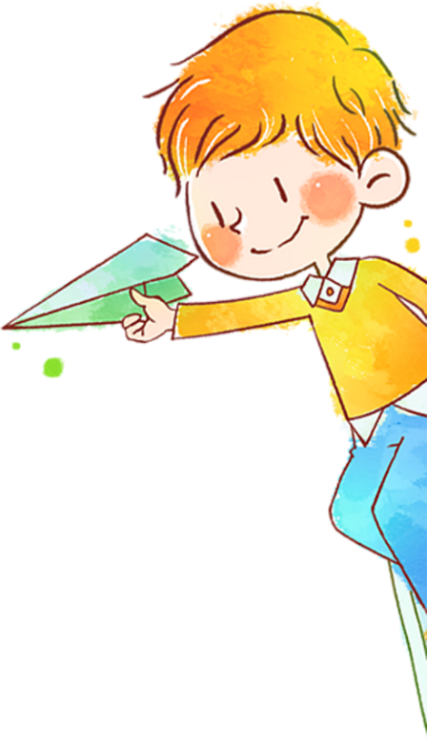 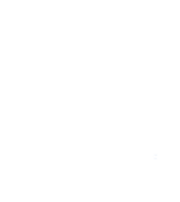 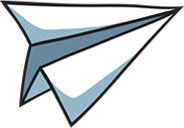 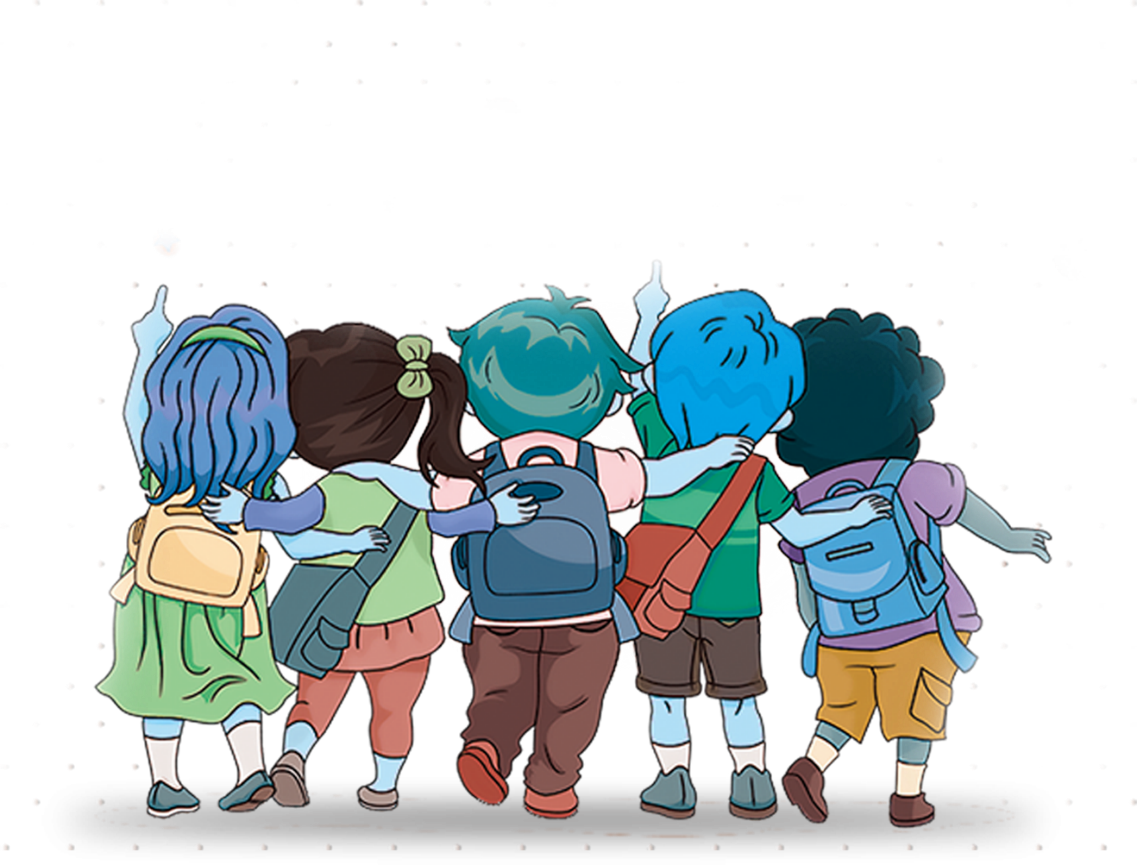 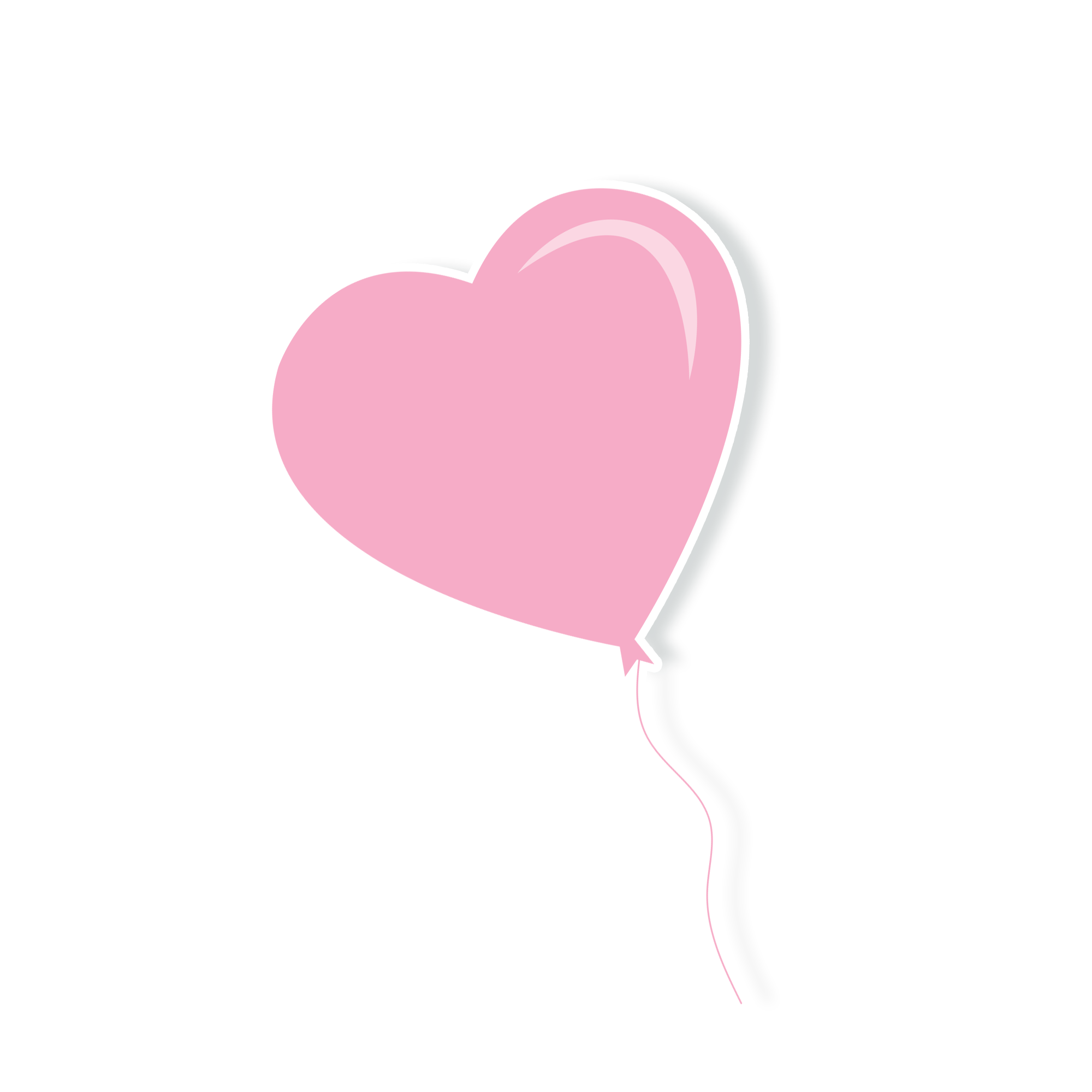 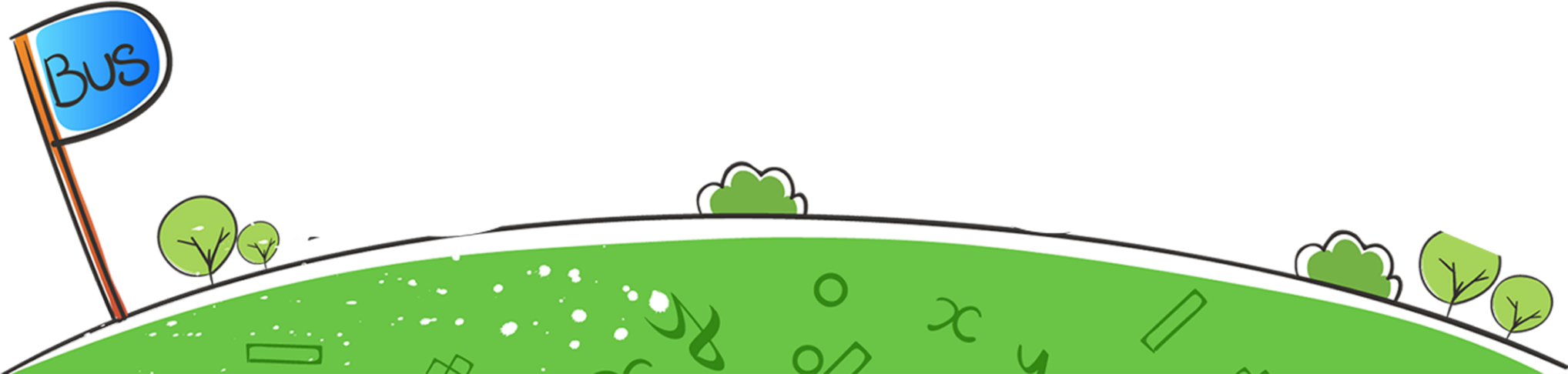 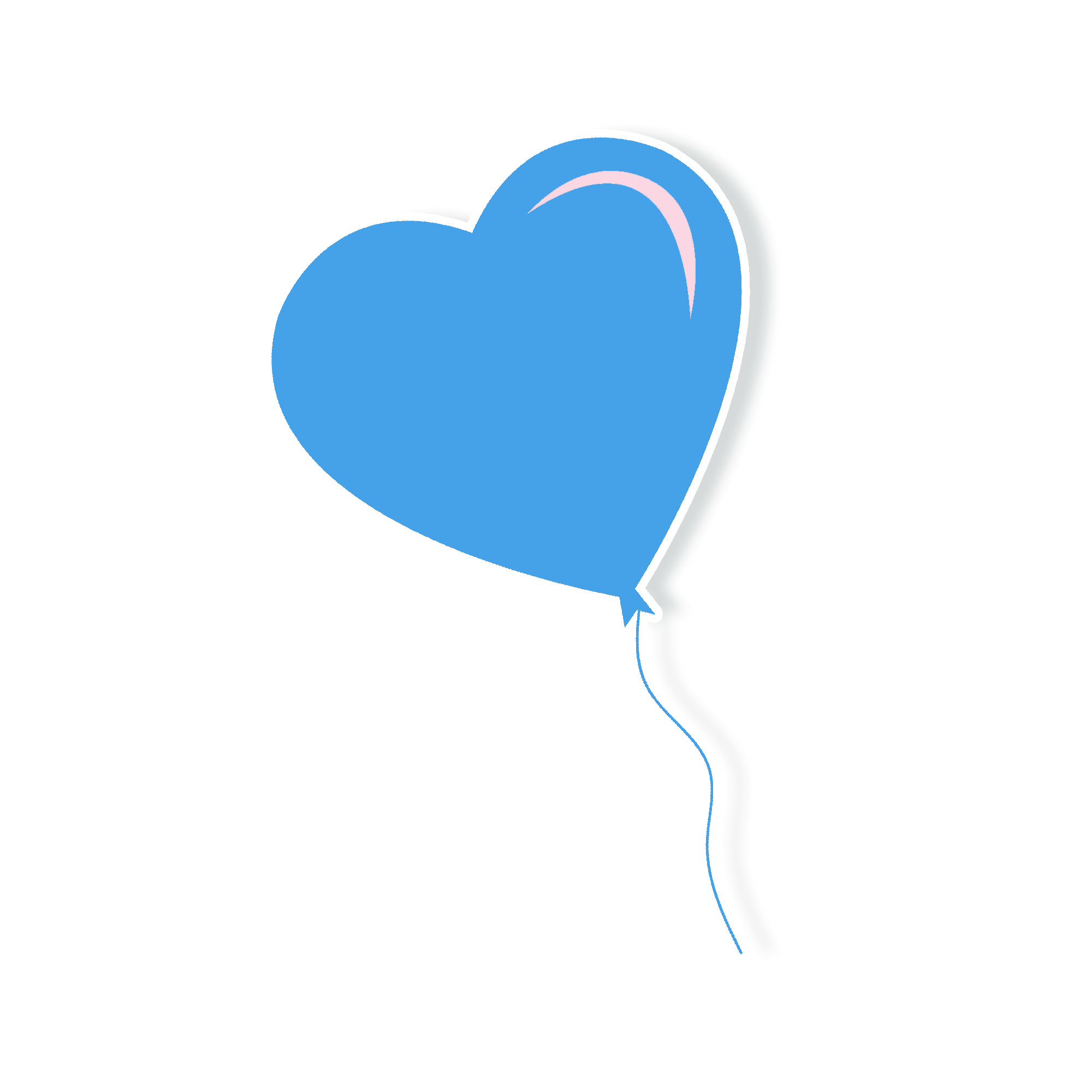 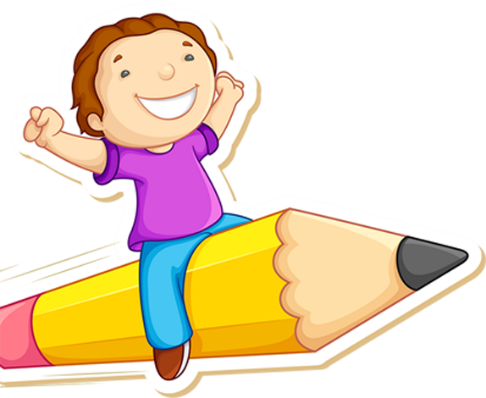 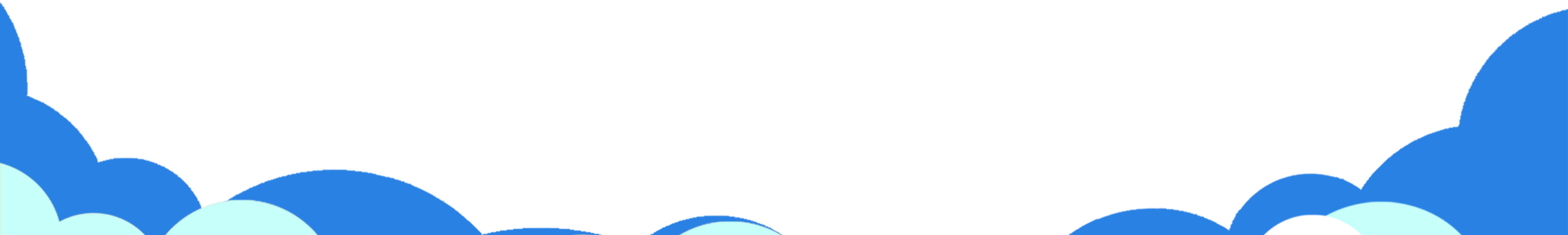 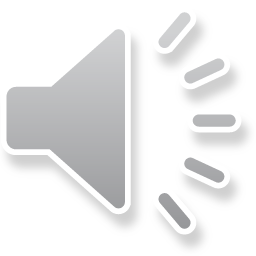 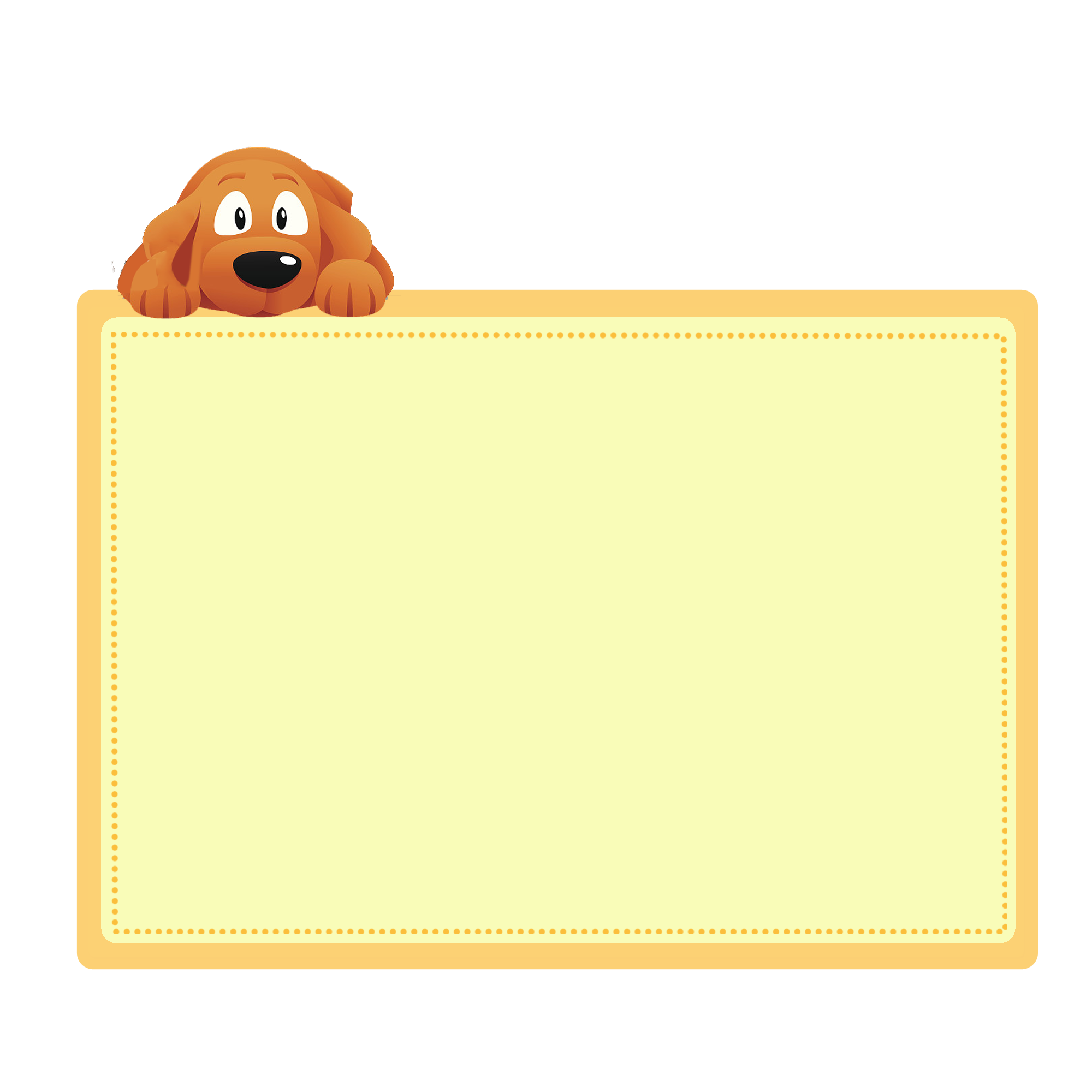 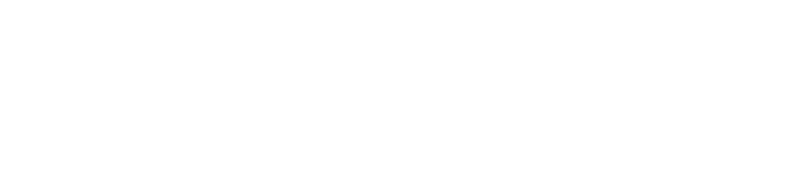 GAME 
BÓNG BAY
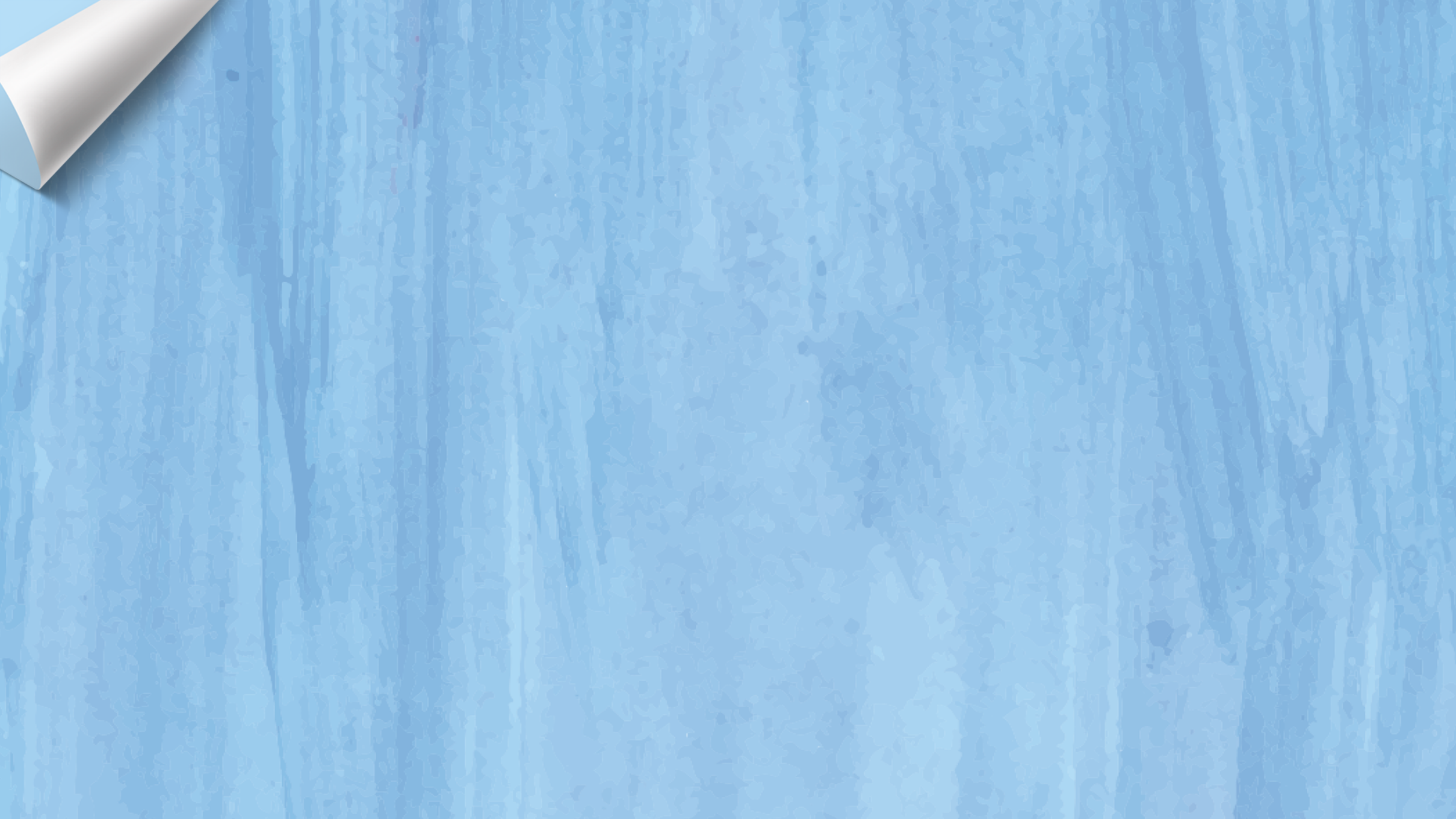 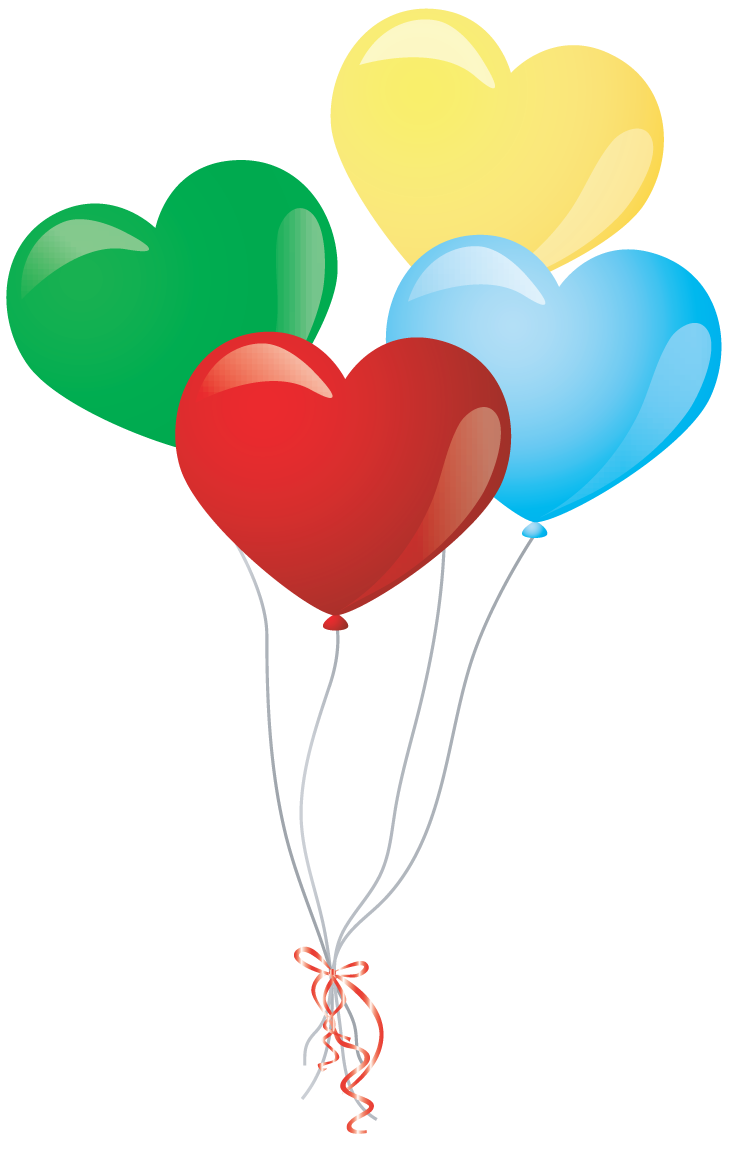 Em không thể thực hiện công việc nào sau đây trên Internet?
A. Quét nhà giúp mẹ
B. Xem phim hoạt hình
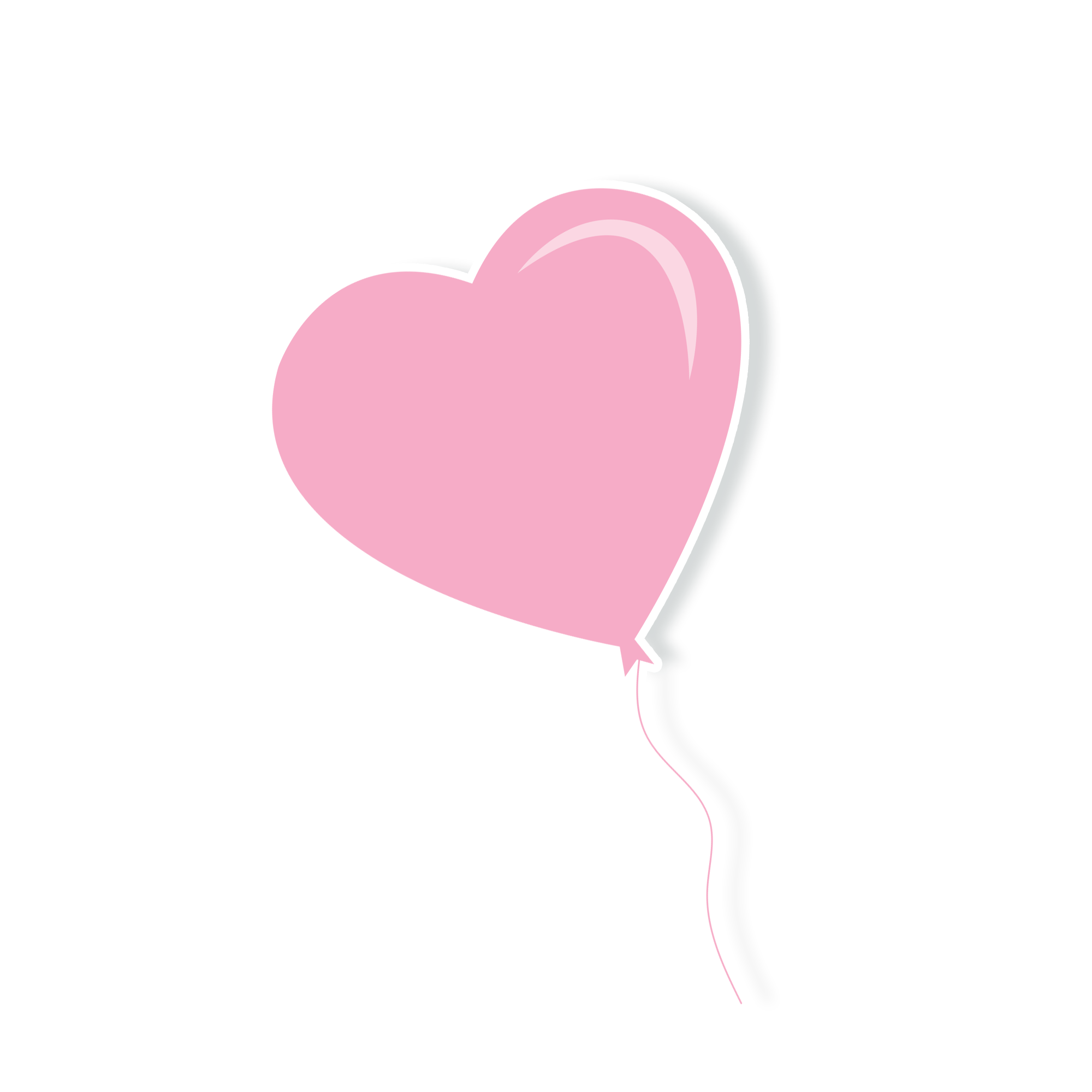 D. Học Tiếng Anh
C. Chơi trò chơi
D
HẾT GIỜ
1
2
3
4
5
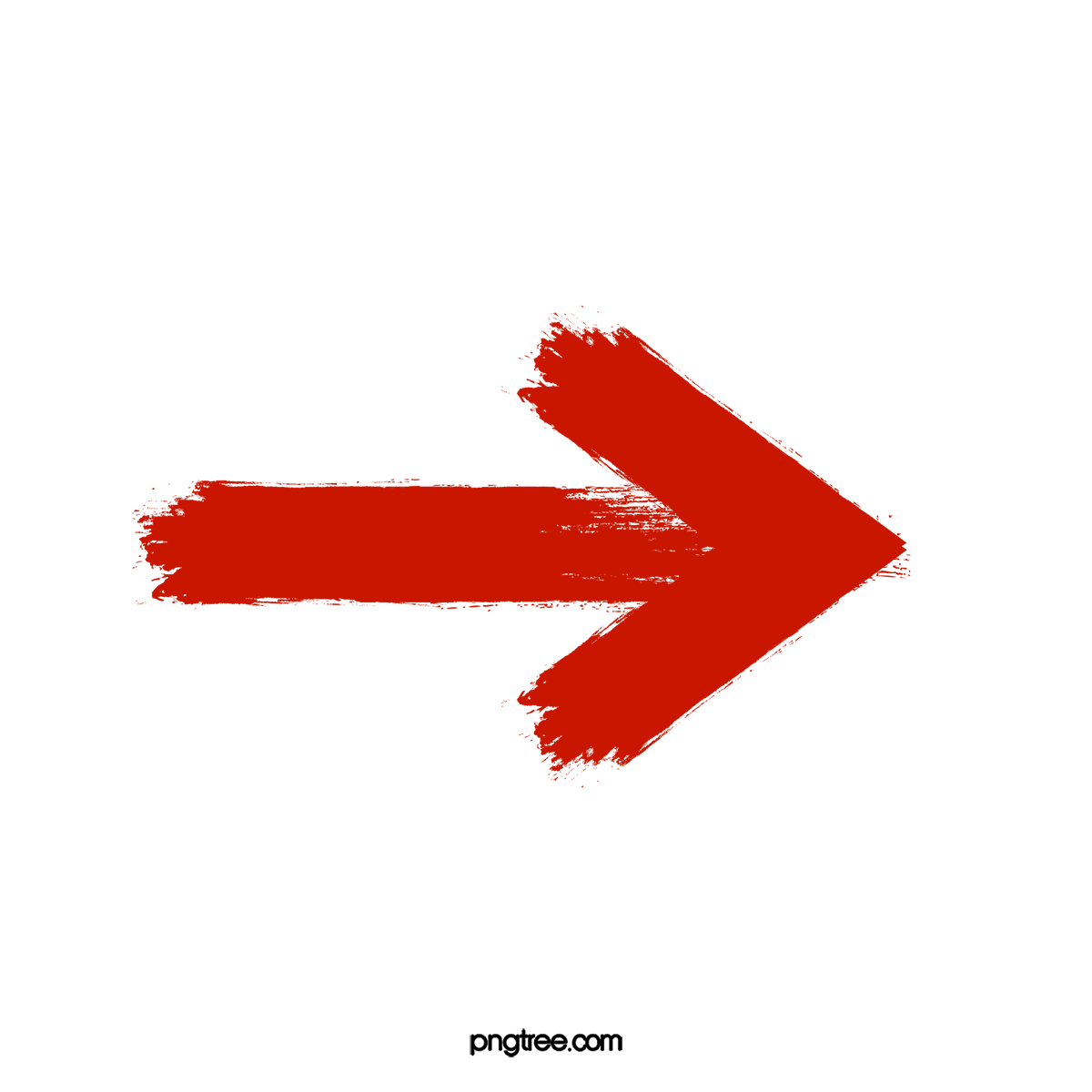 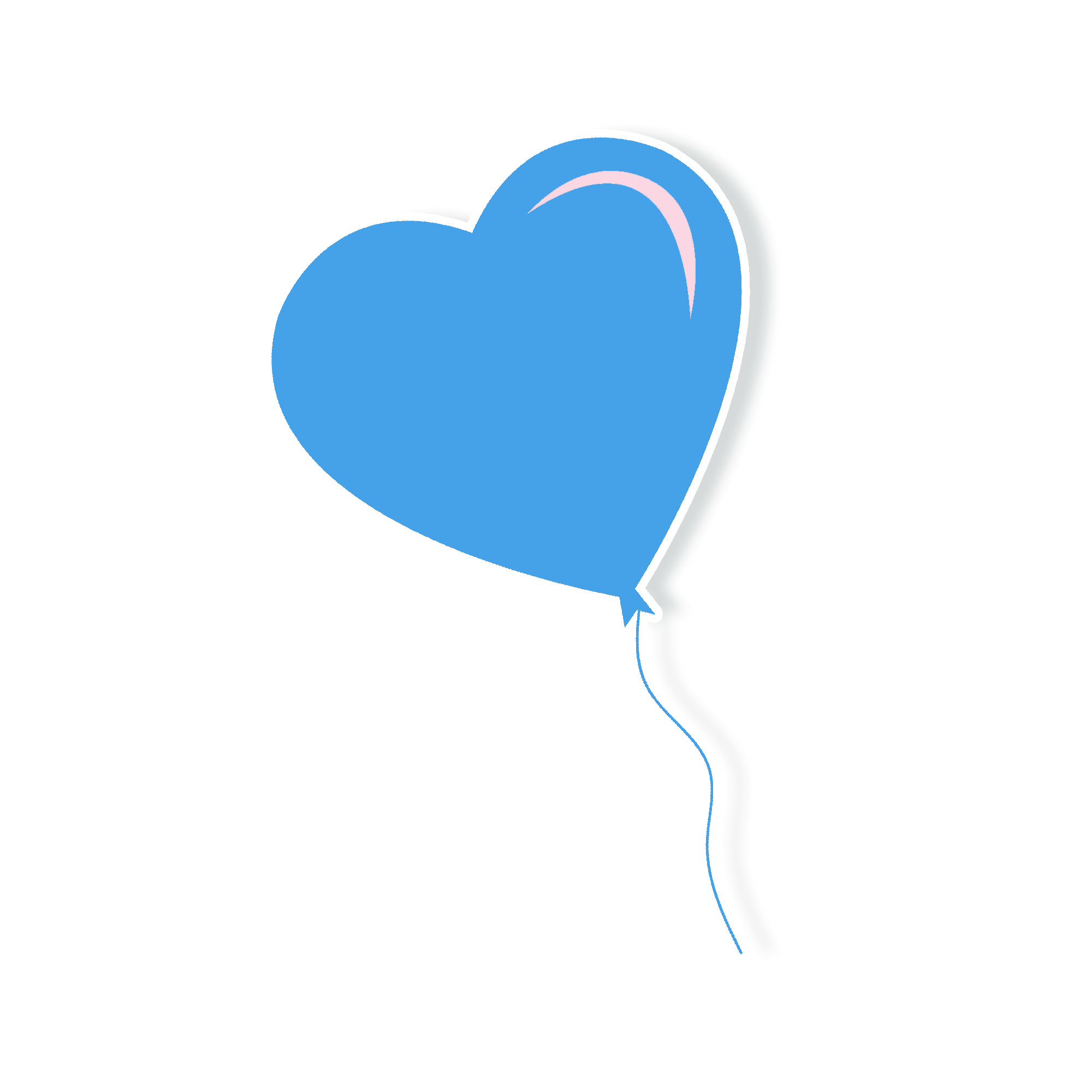 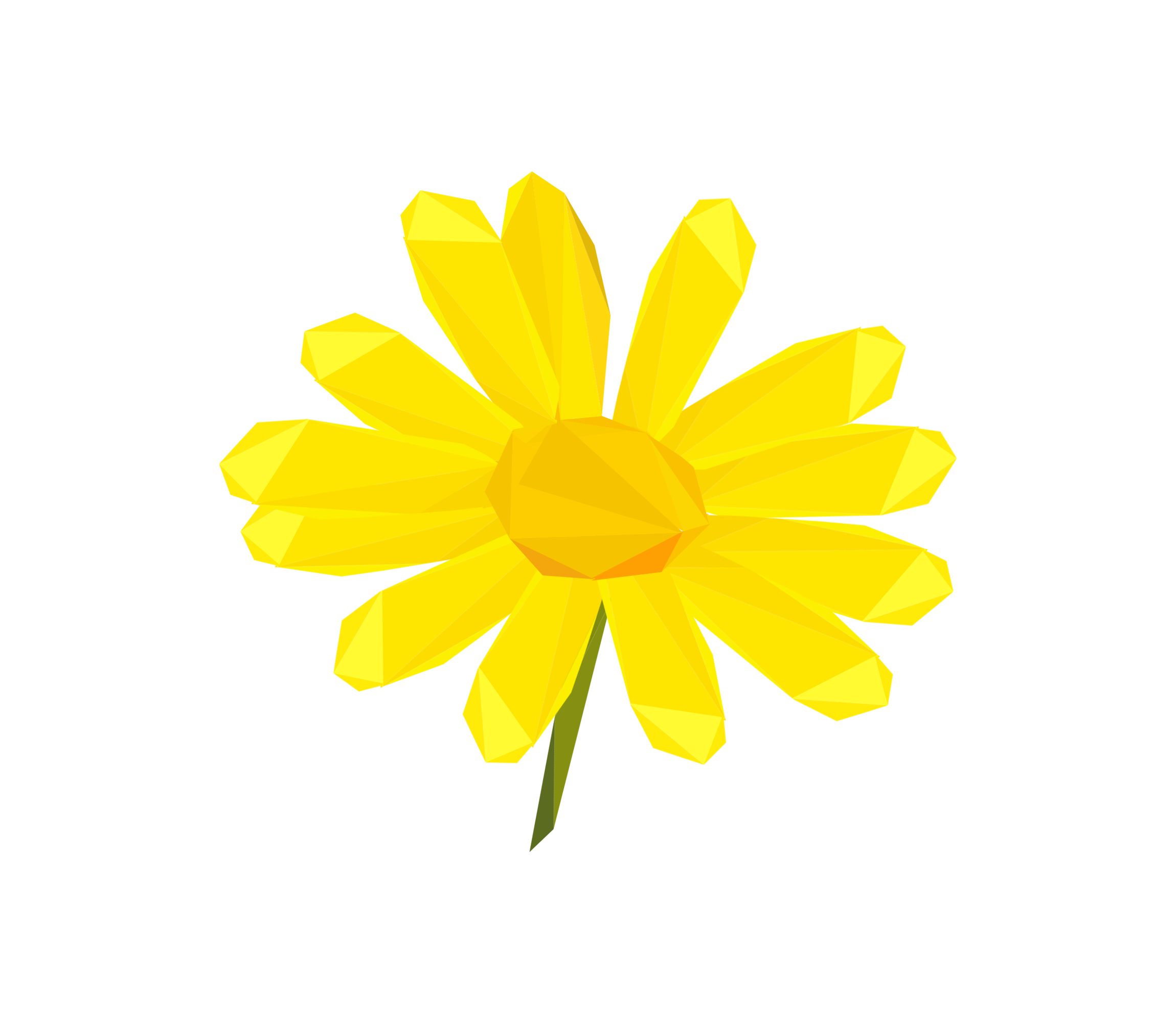 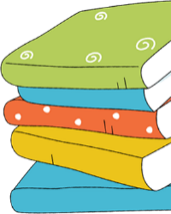 B
Start
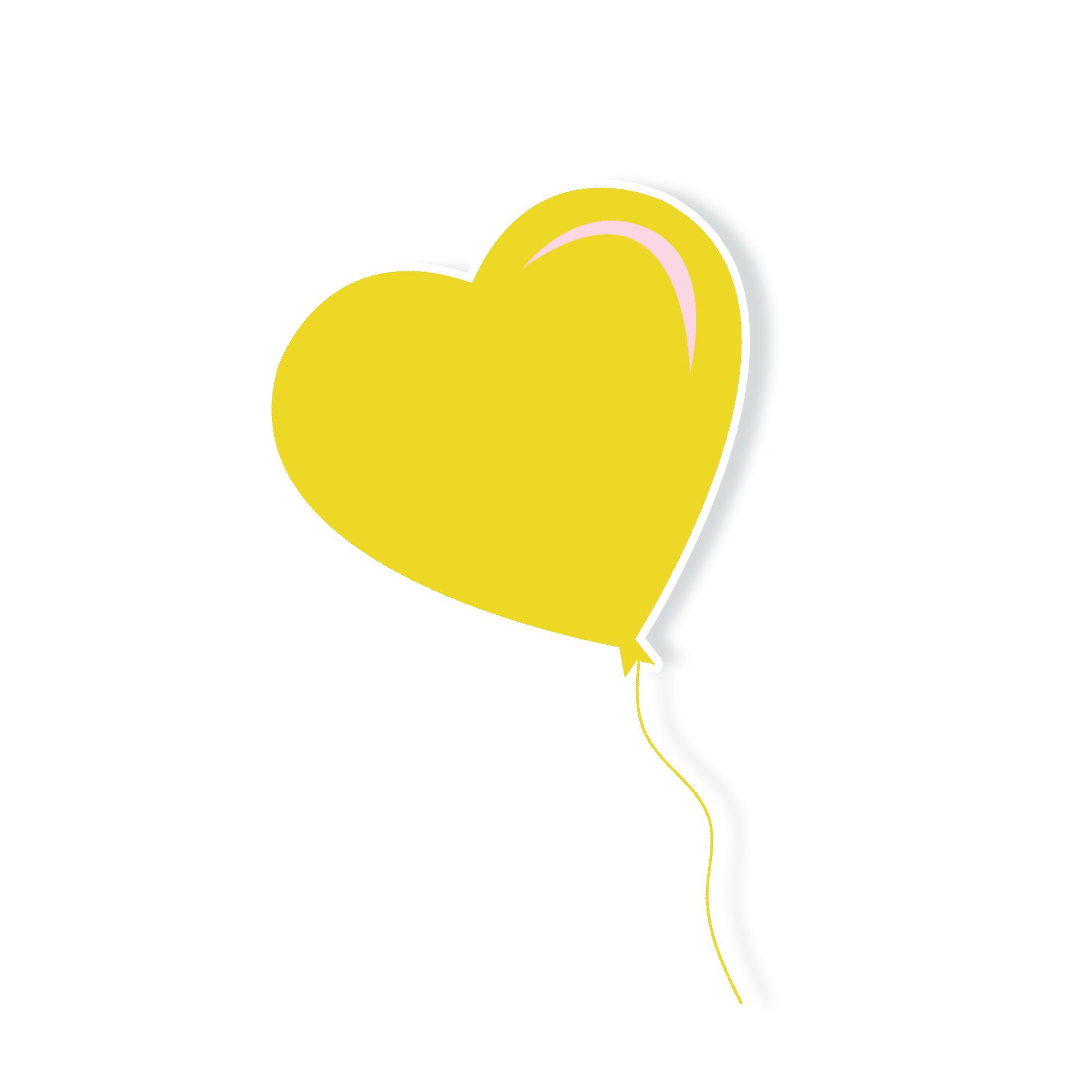 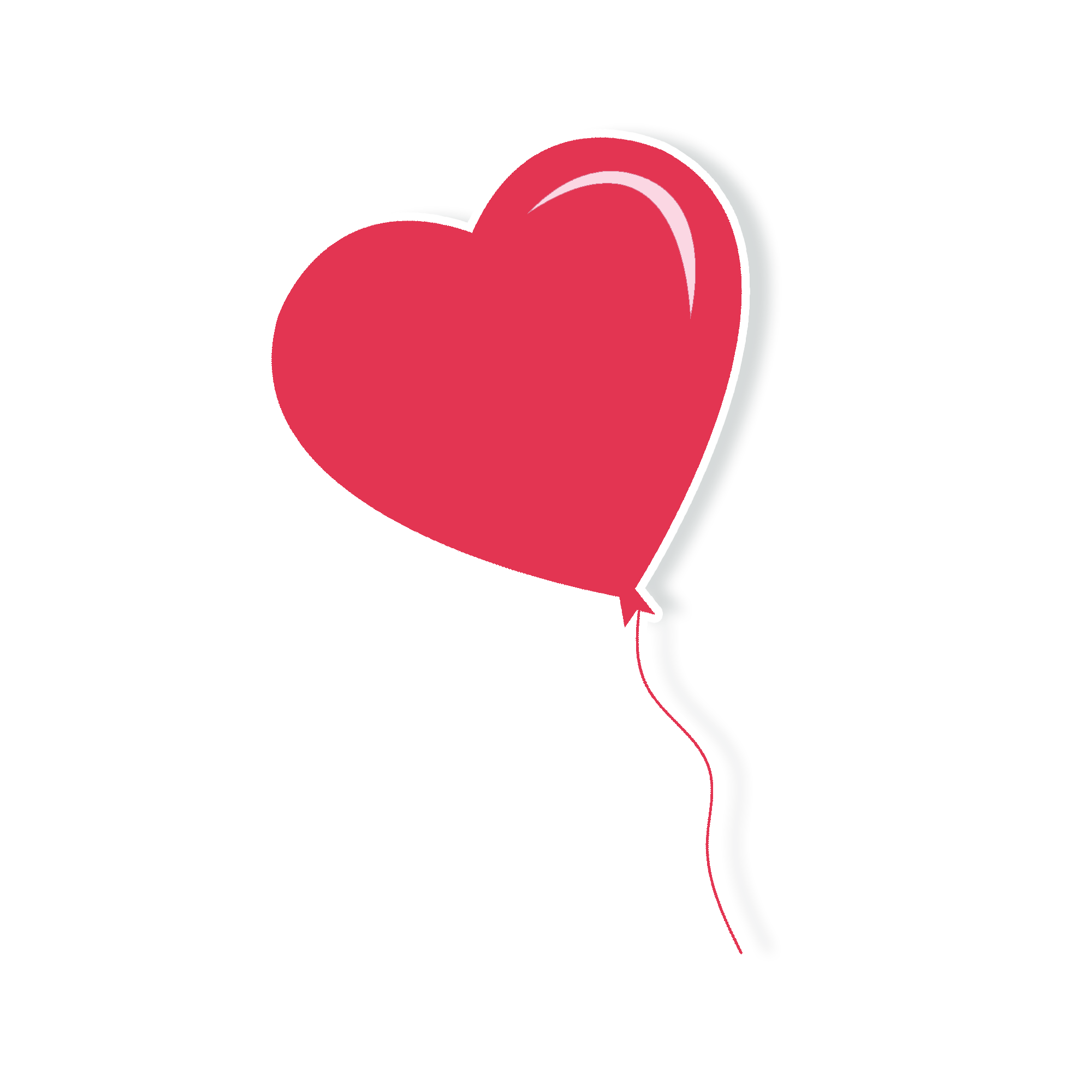 C
A
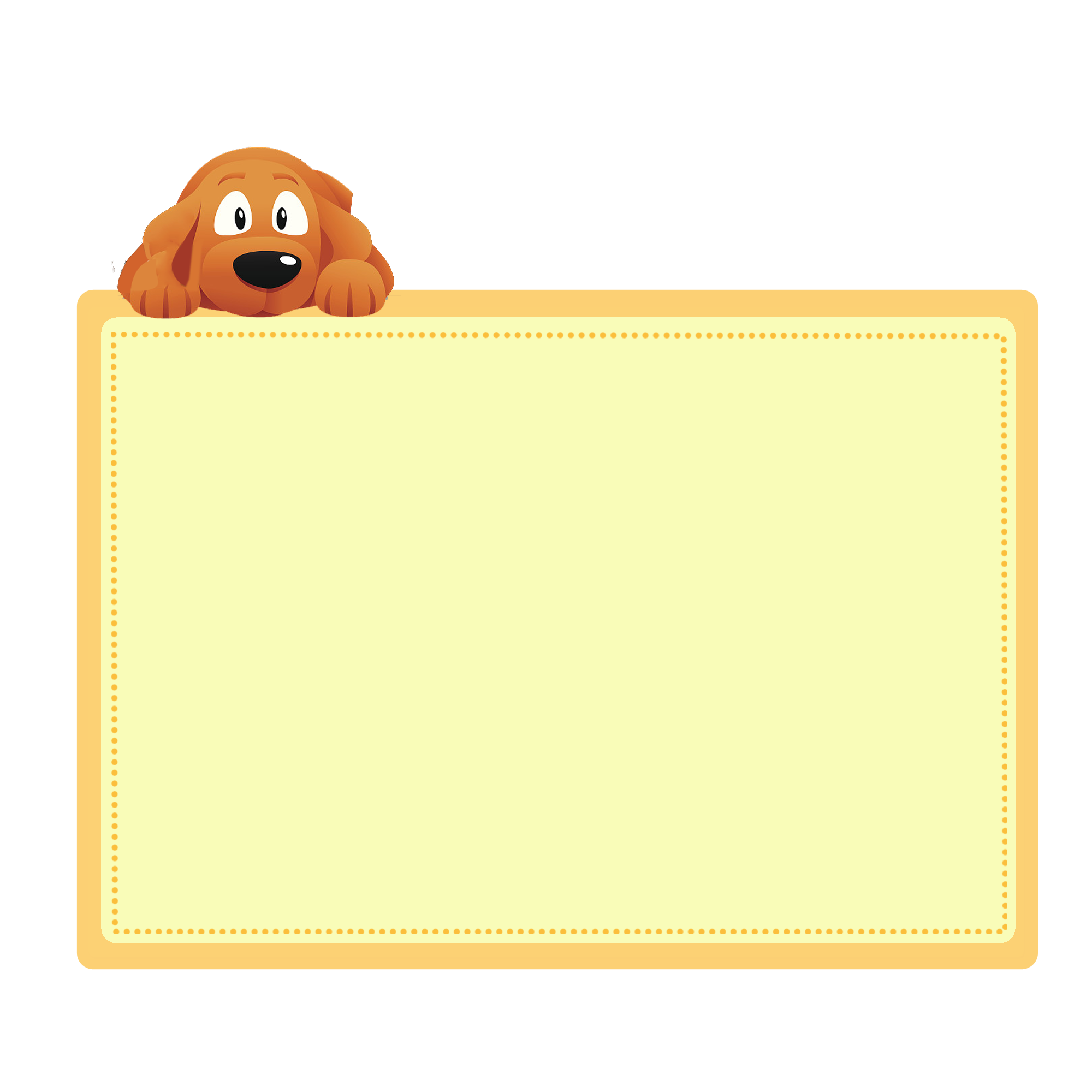 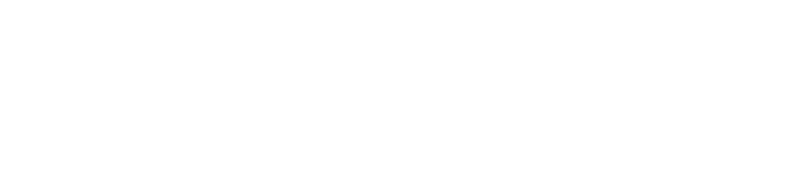 GAME 
BÓNG BAY
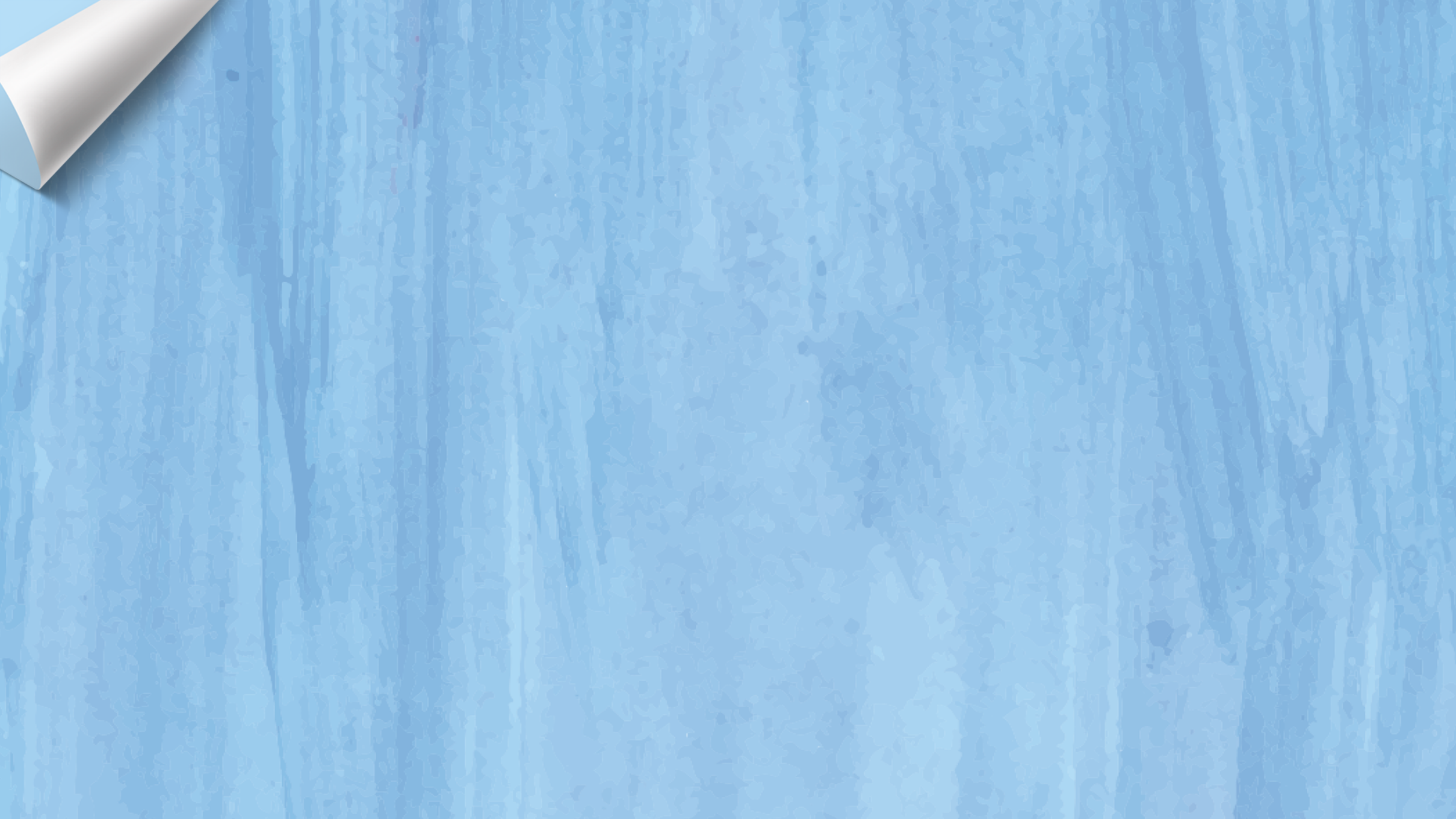 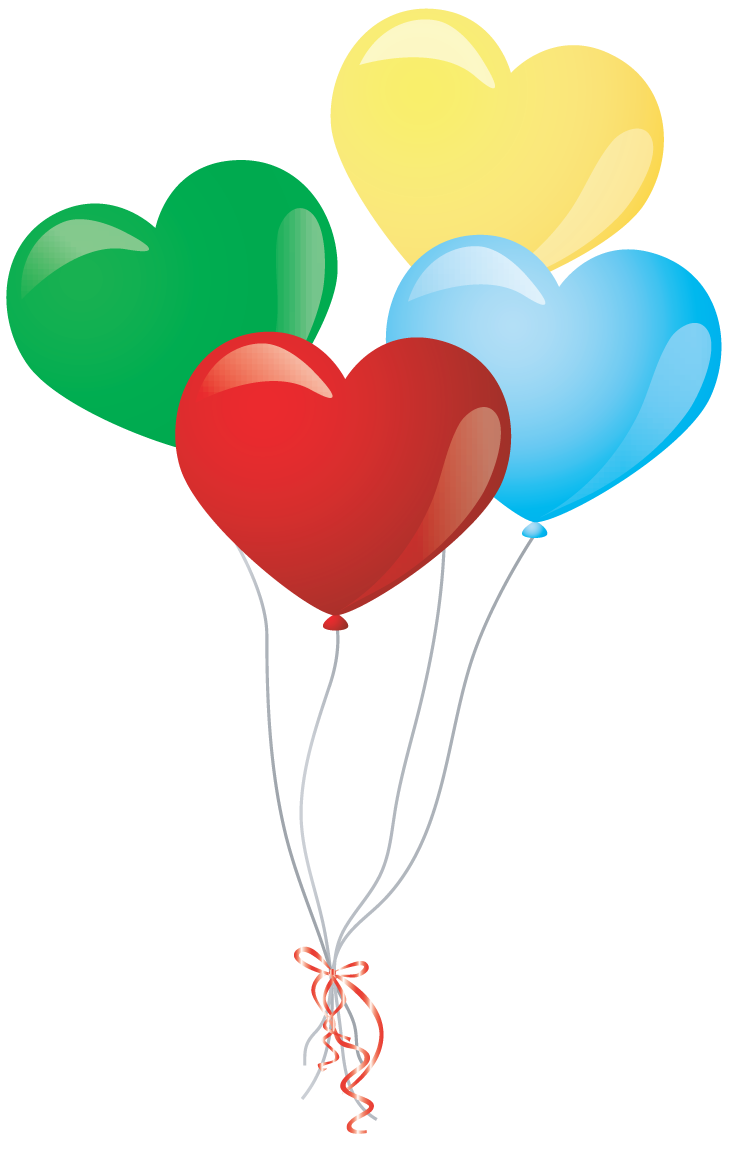 Thông tin nào sau đây em không thể xem được trên máy tính khi máy tính không có kết nối với Internet?
B. Tường thuật trực tiếp lễ khai giảng
A. Ảnh gia đình em
C. Đoạn video em thích
D. Thời khoá biểu của em
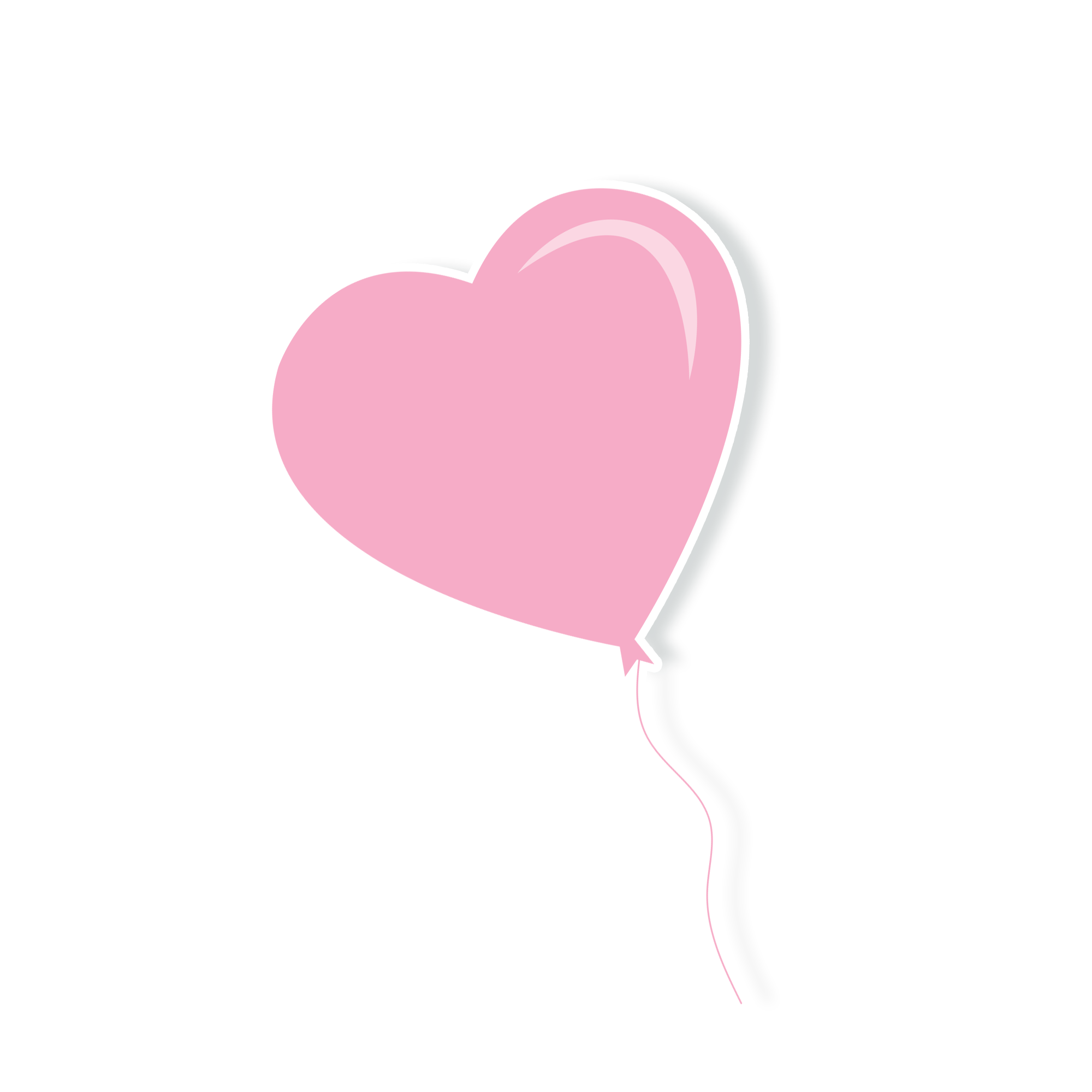 D
HẾT GIỜ
1
2
3
4
5
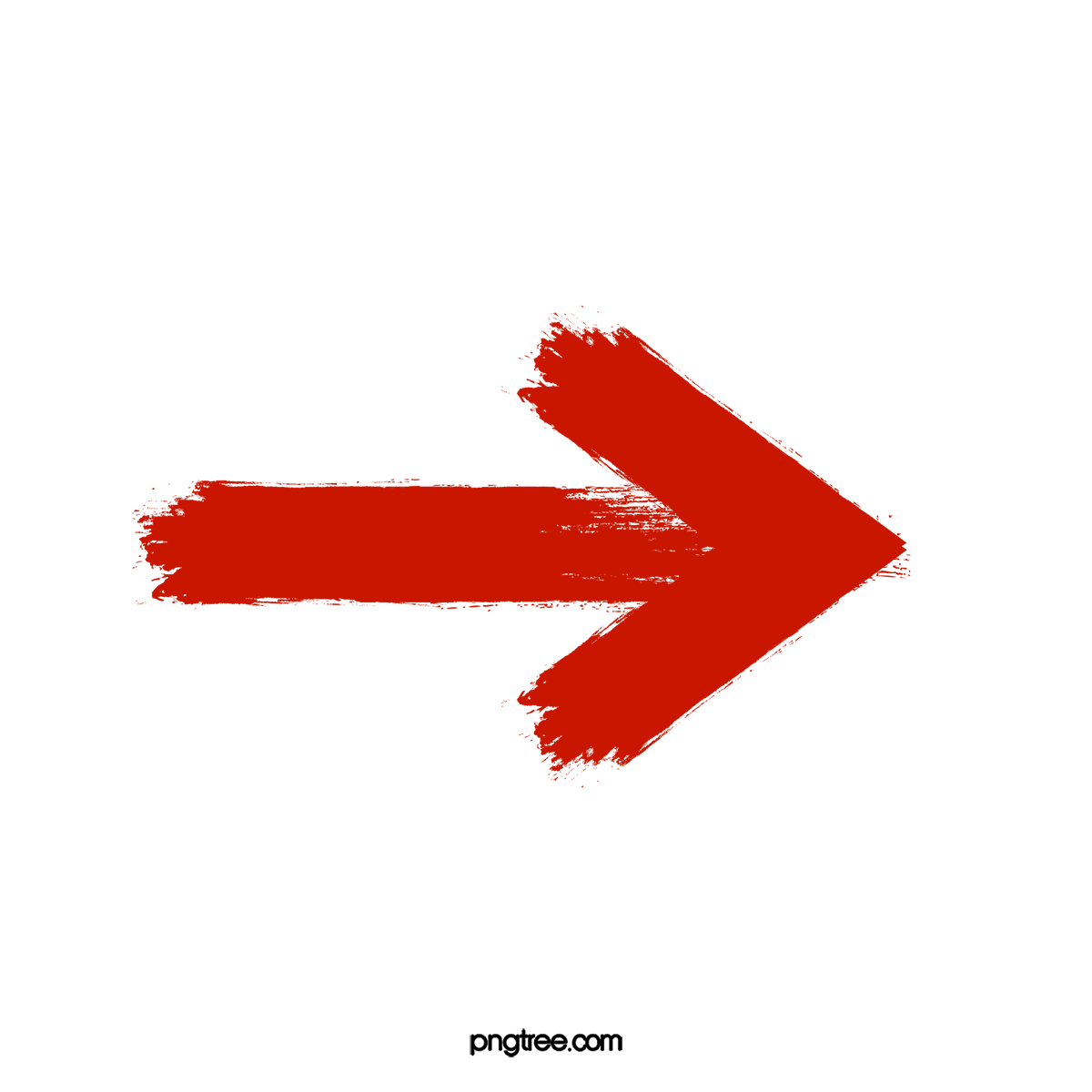 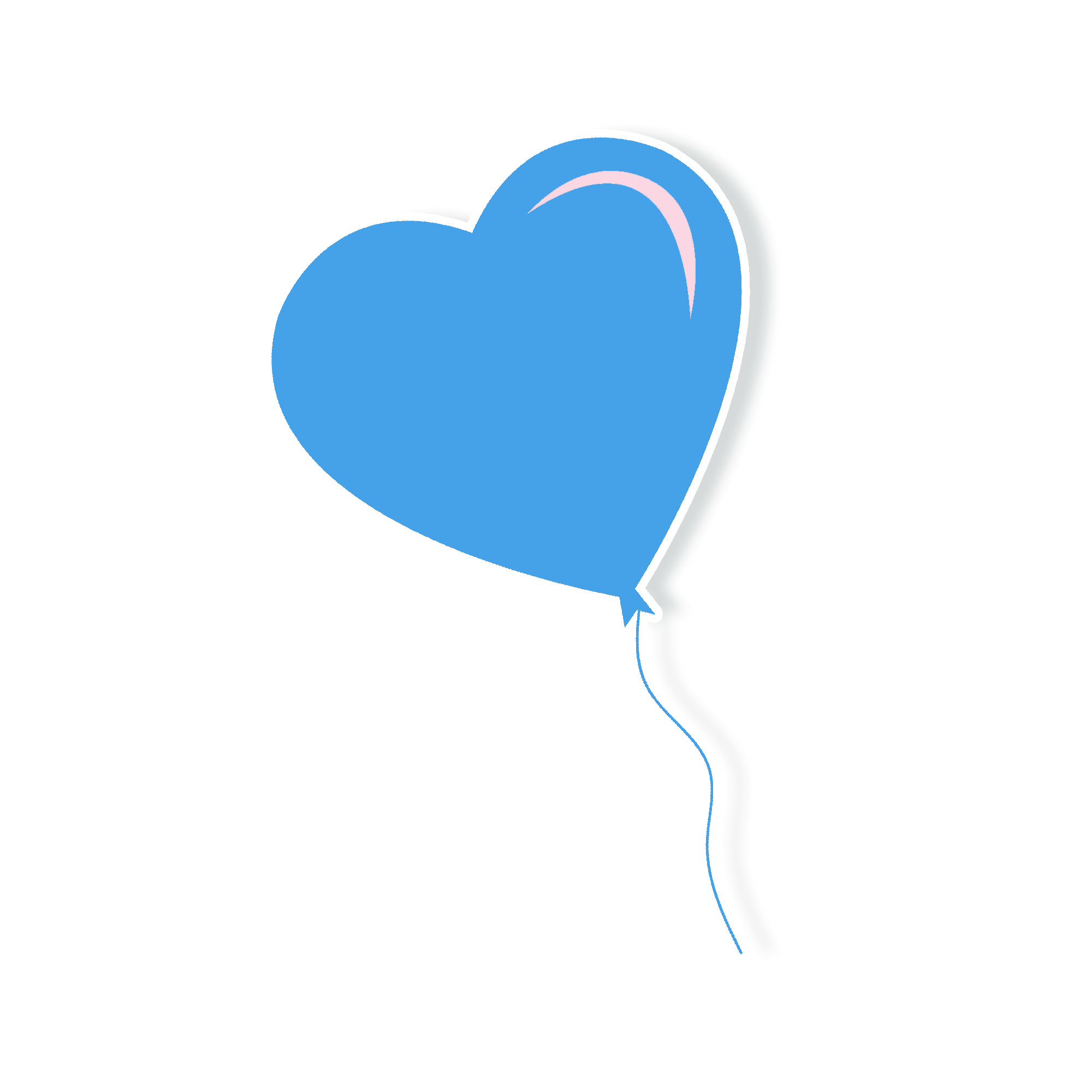 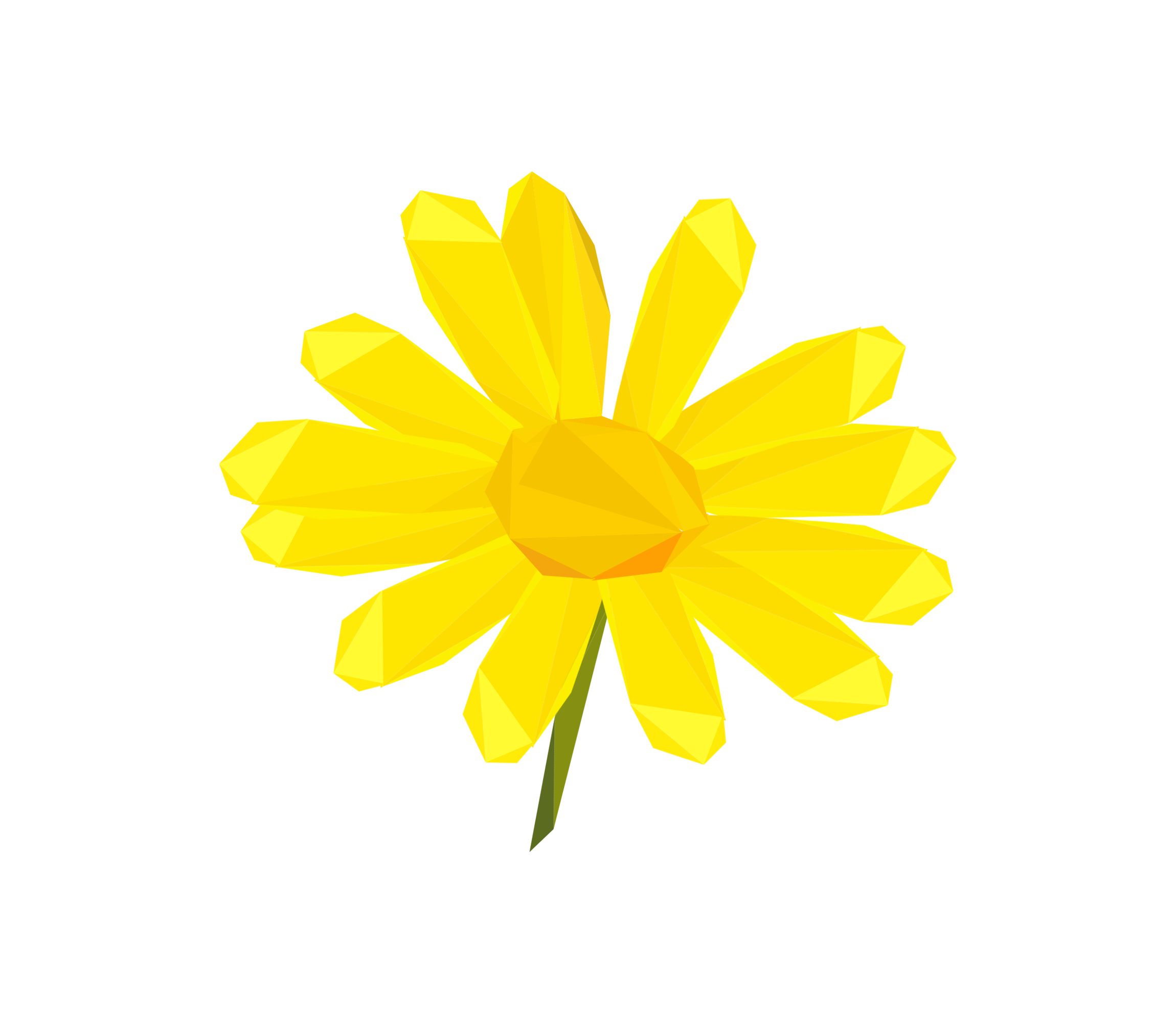 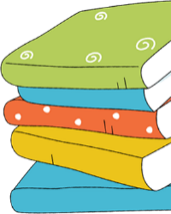 B
Start
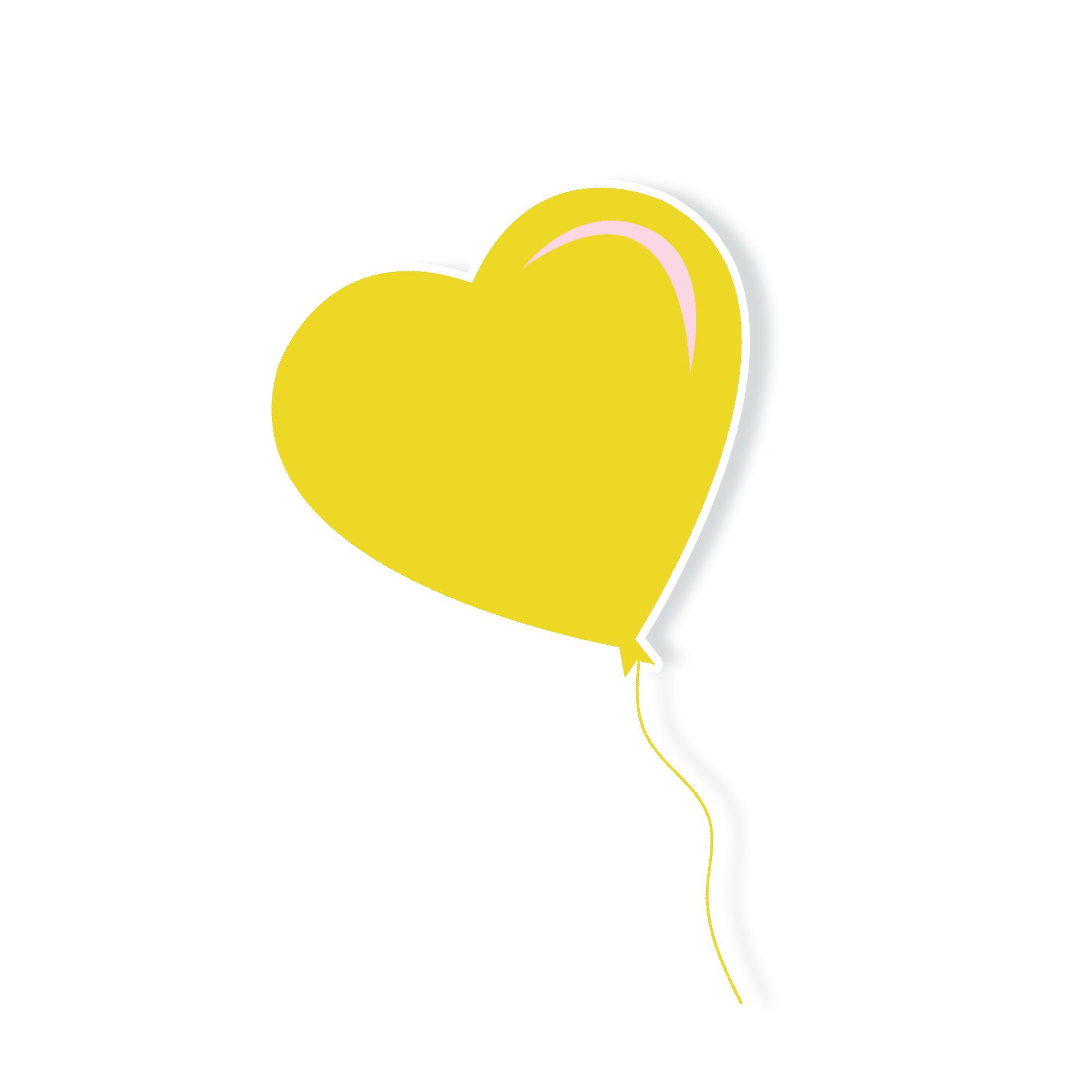 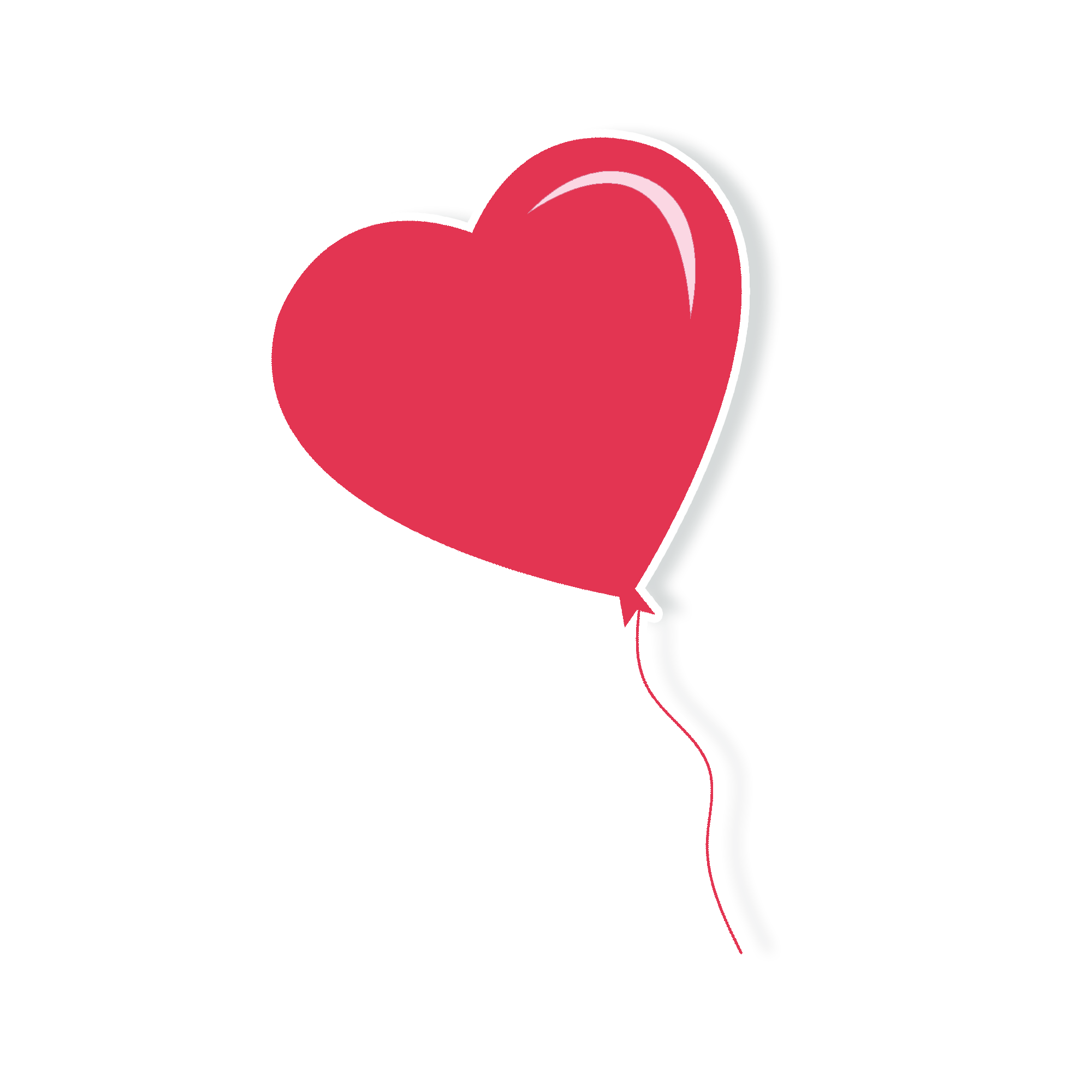 C
A
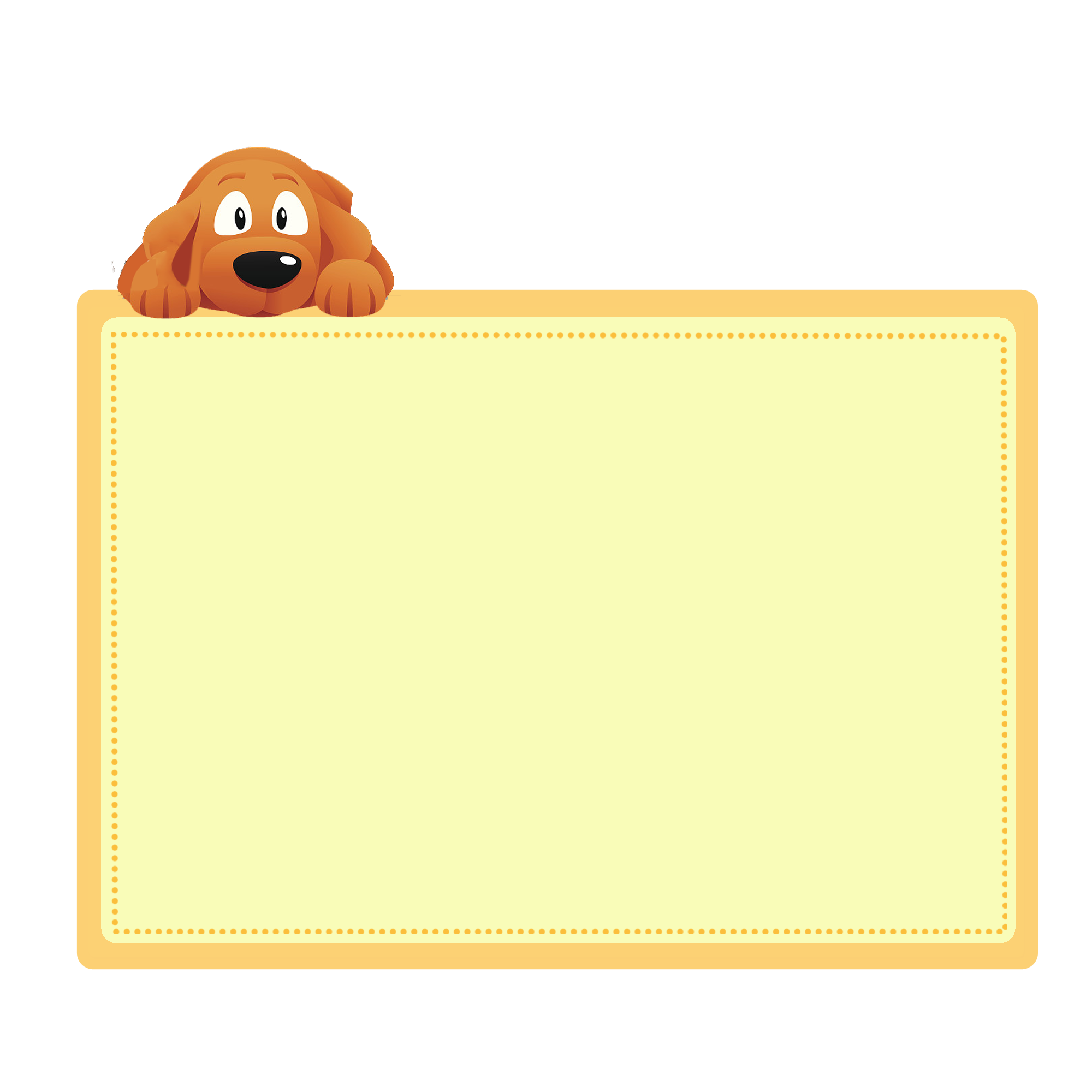 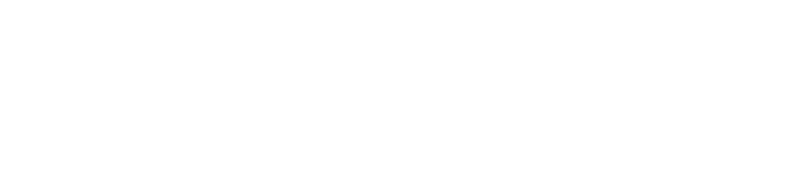 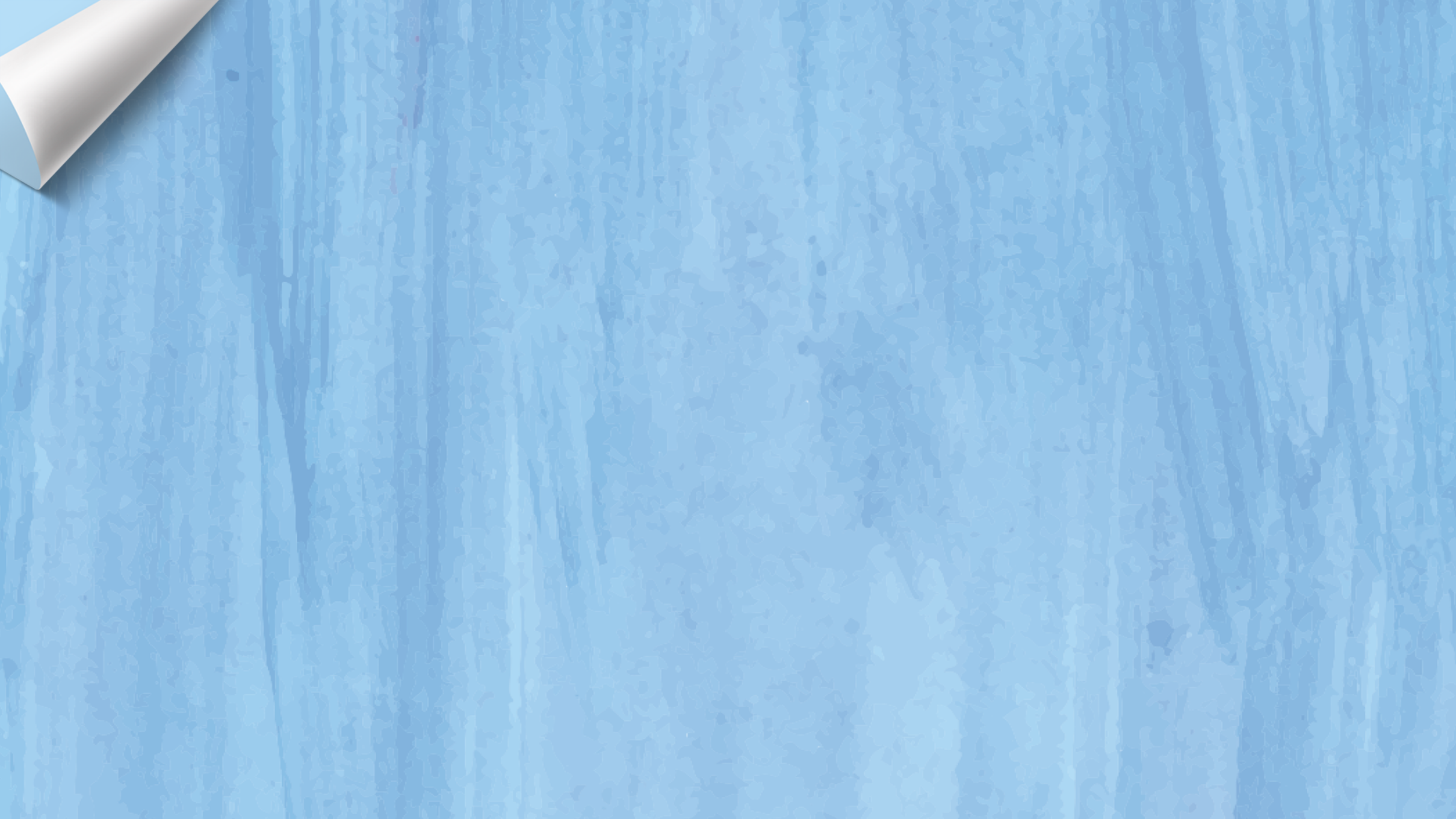 GAME 
BÓNG BAY
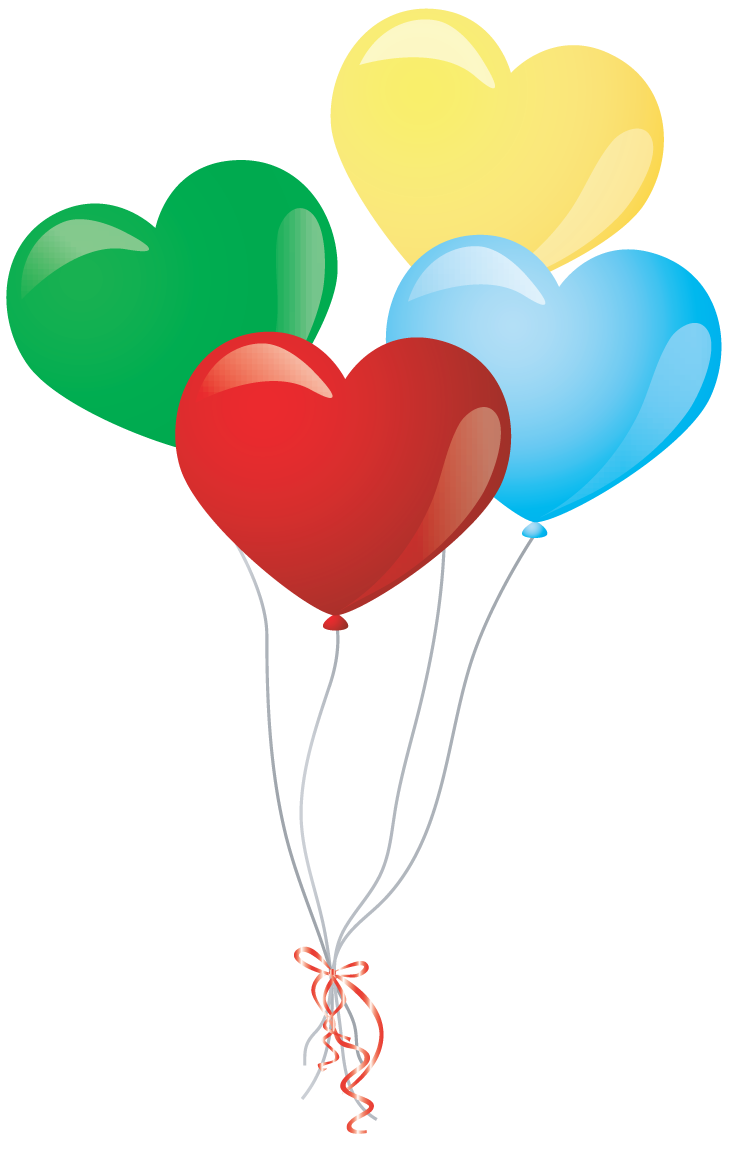 Trên Internet, thông tin nào không phù hợp với các em?
B. Thông tin về cuộc thi trực truyến mà em quan tâm
A. Thông tin ô nhiễm về khu vực em ở
D. Video các bài tập thể dục cho học sinh Tiểu học
C. Trò chơi có tính bạo lực
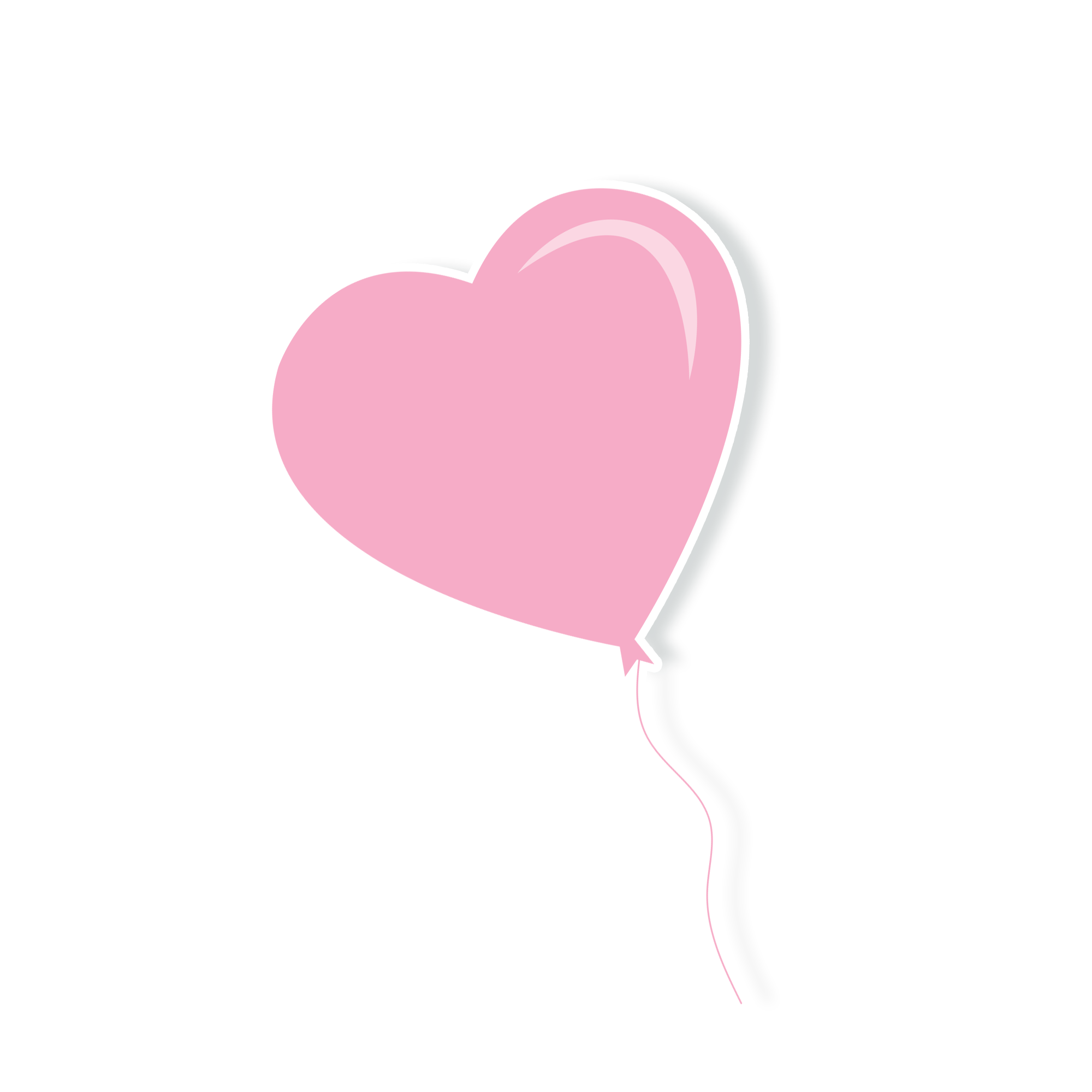 D
HẾT GIỜ
1
2
3
4
5
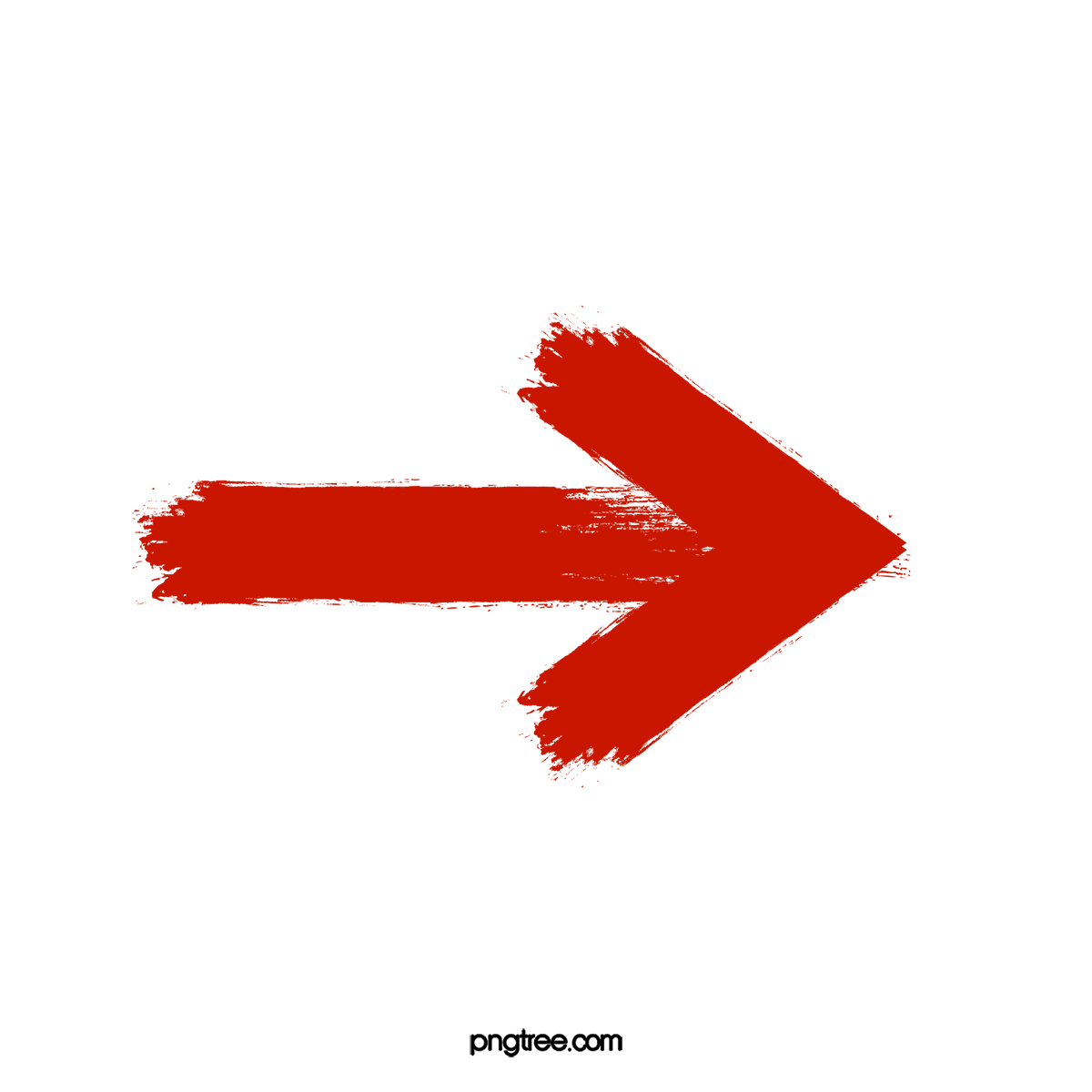 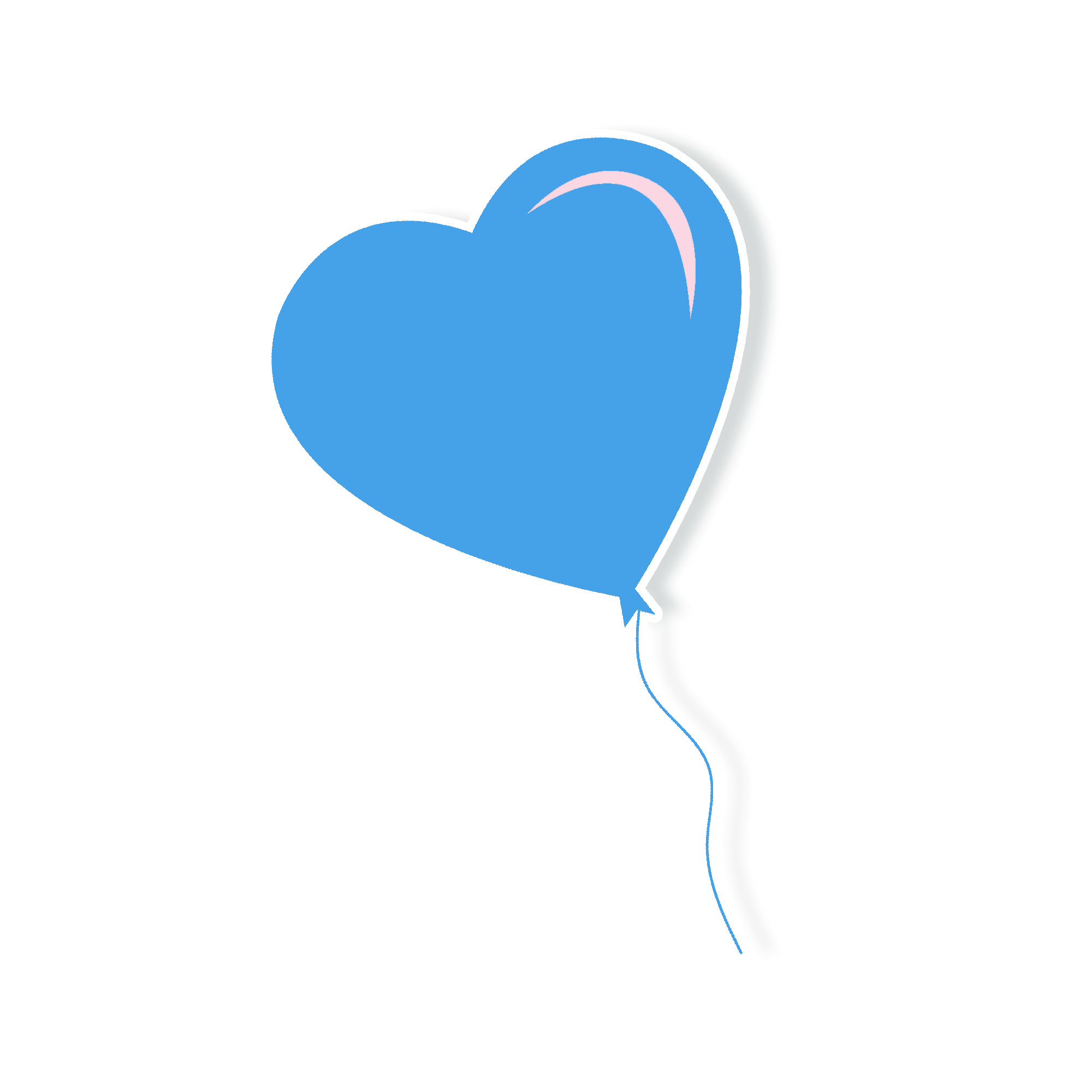 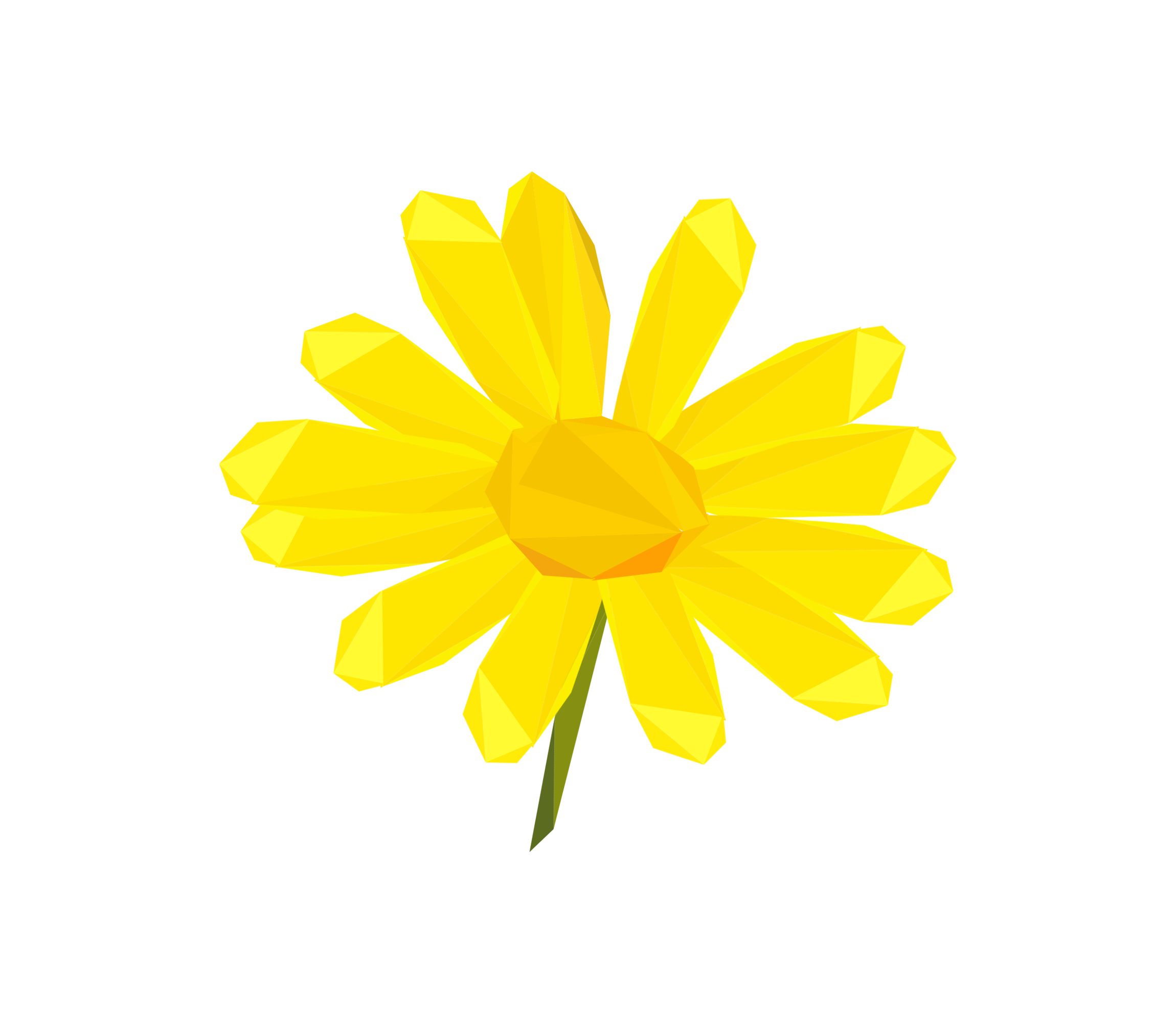 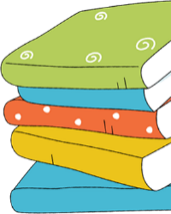 B
Start
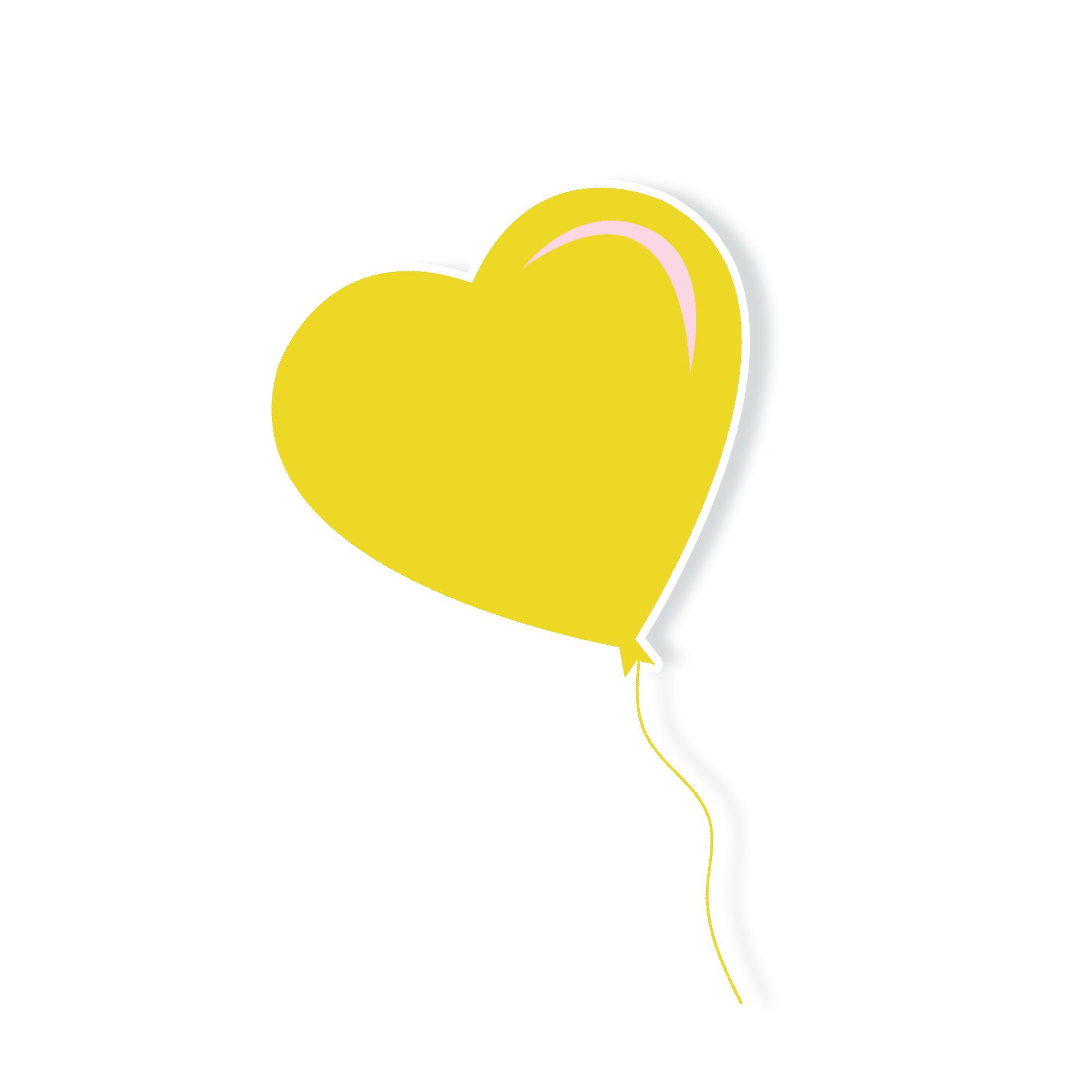 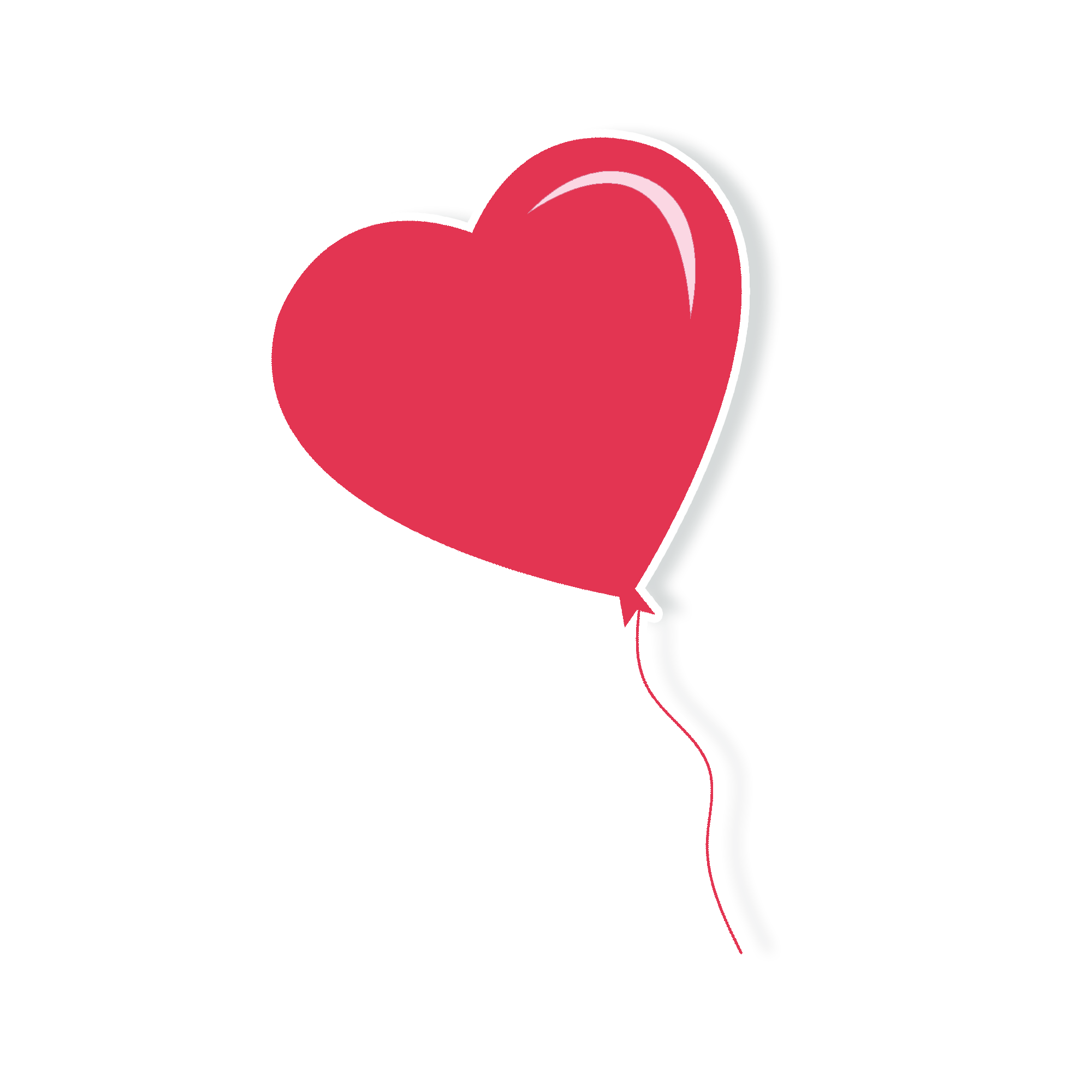 C
A
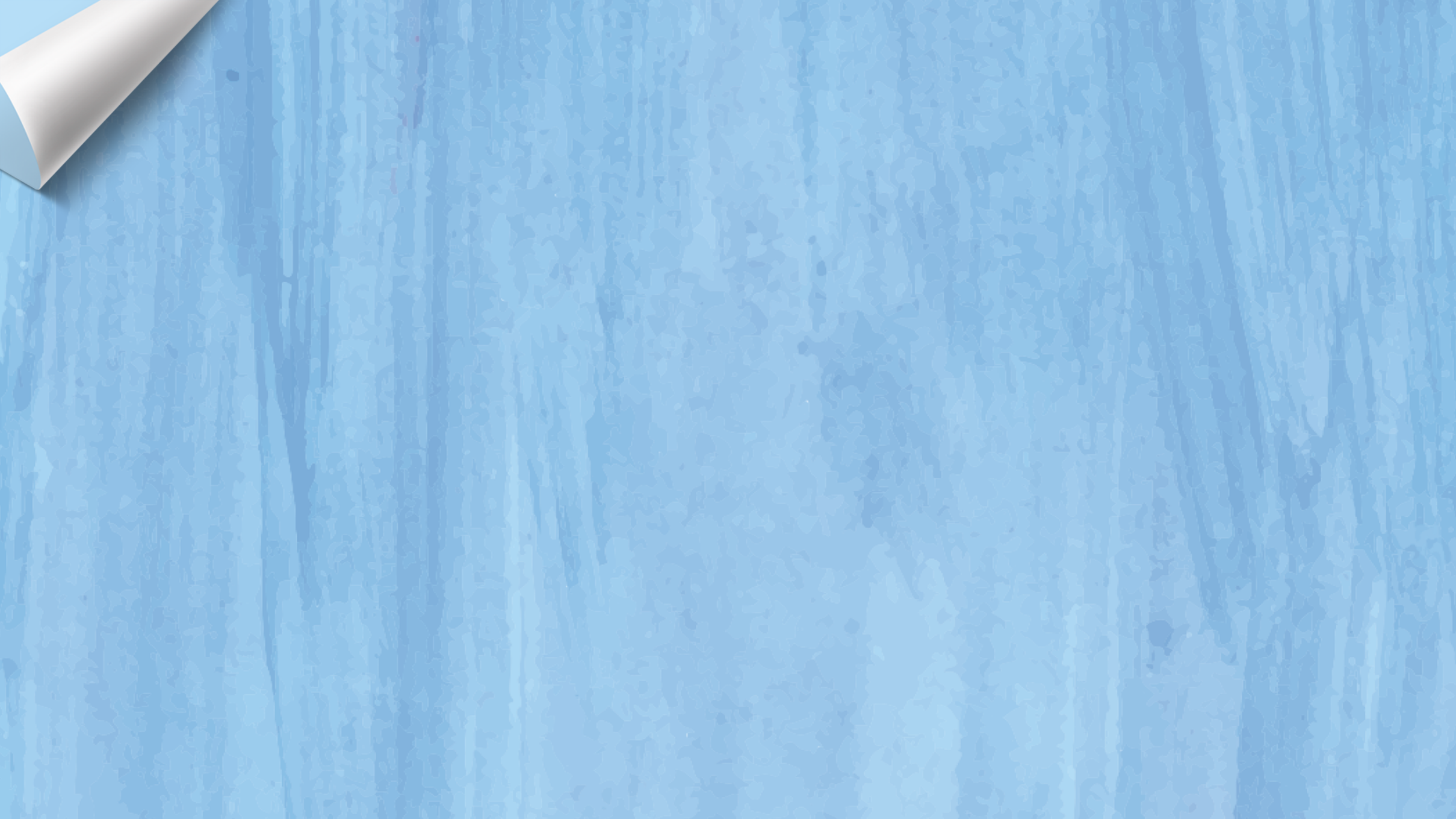 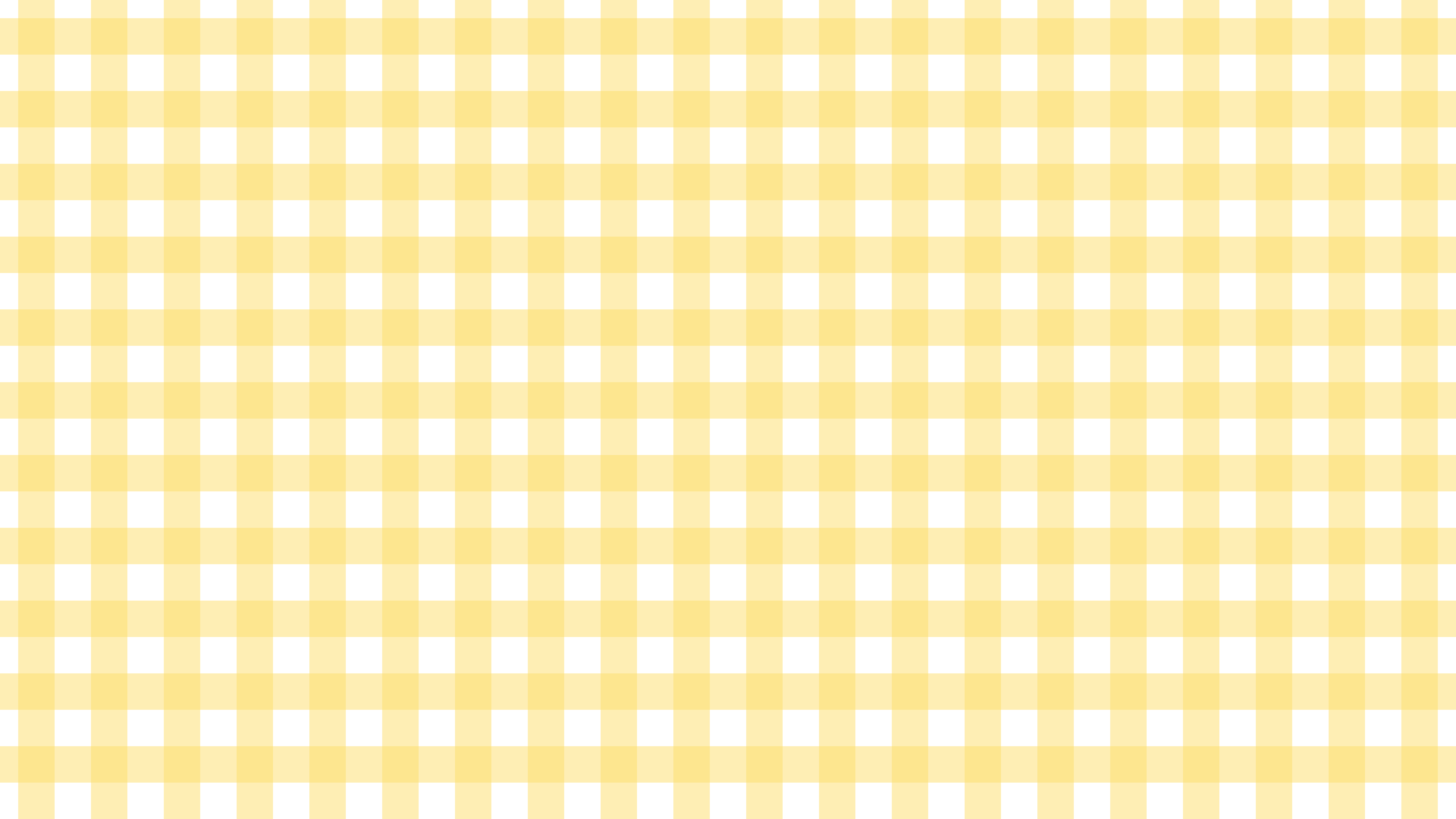 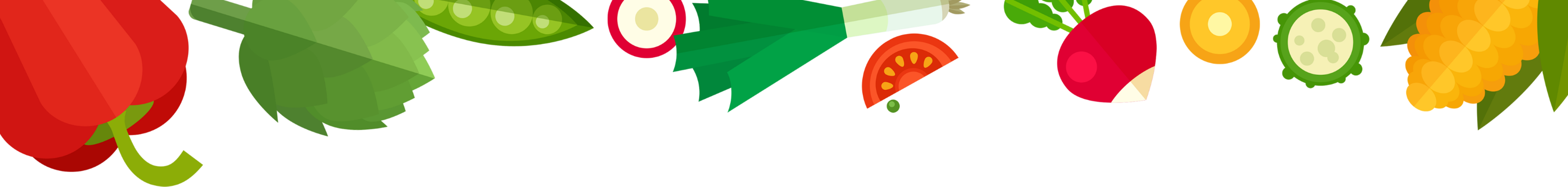 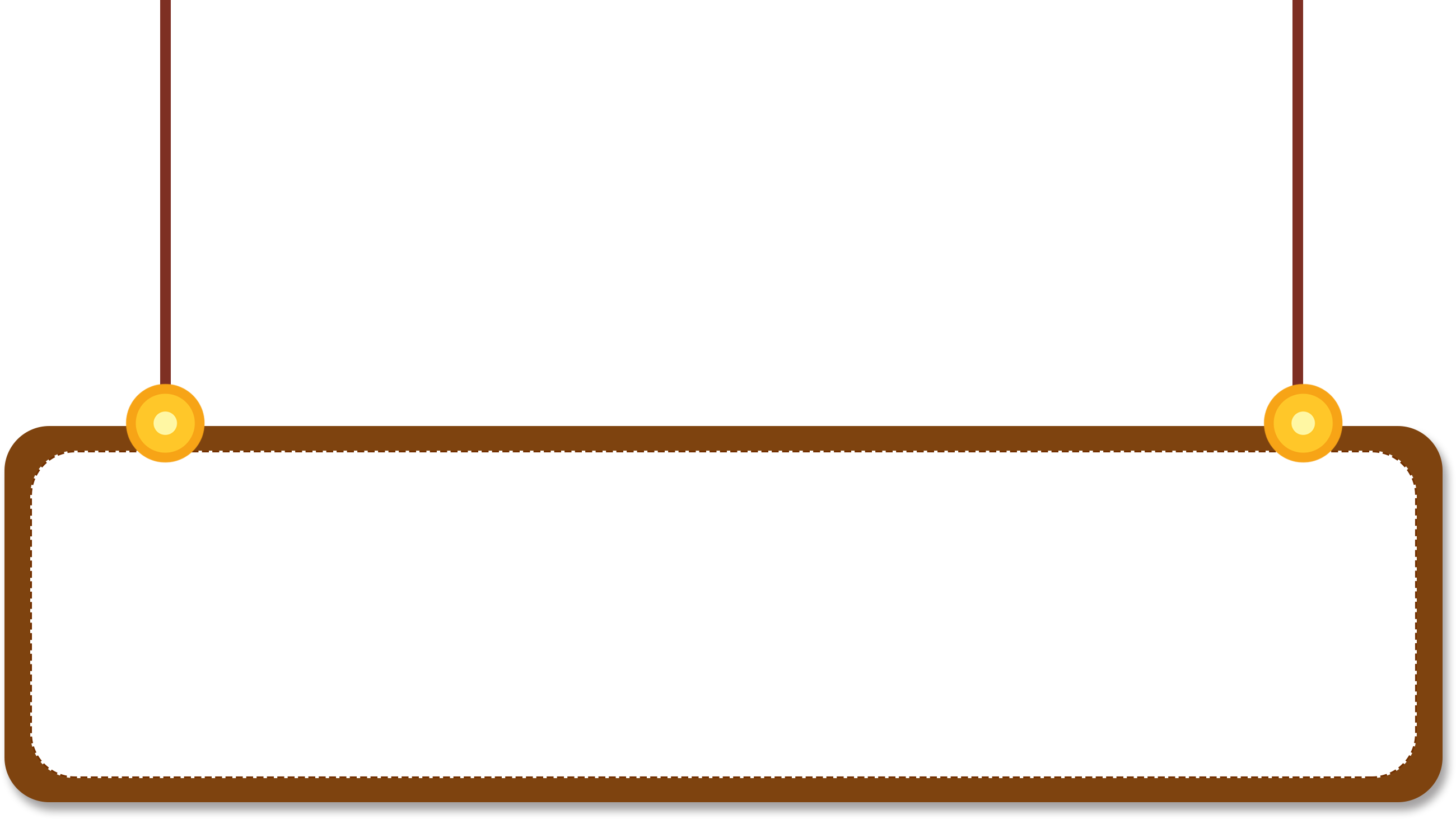 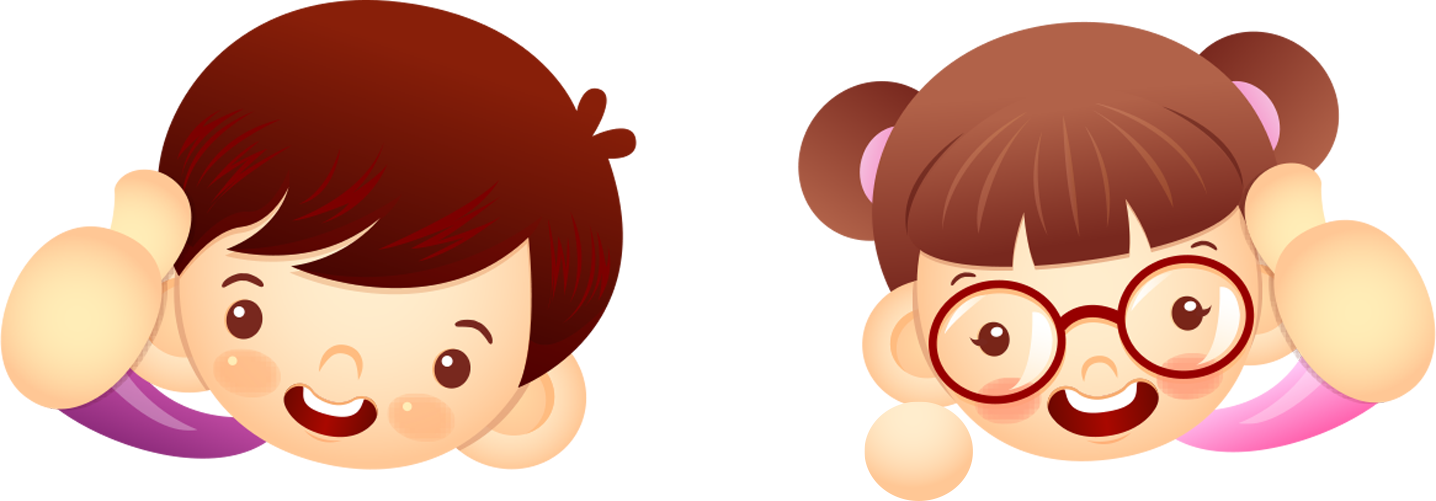 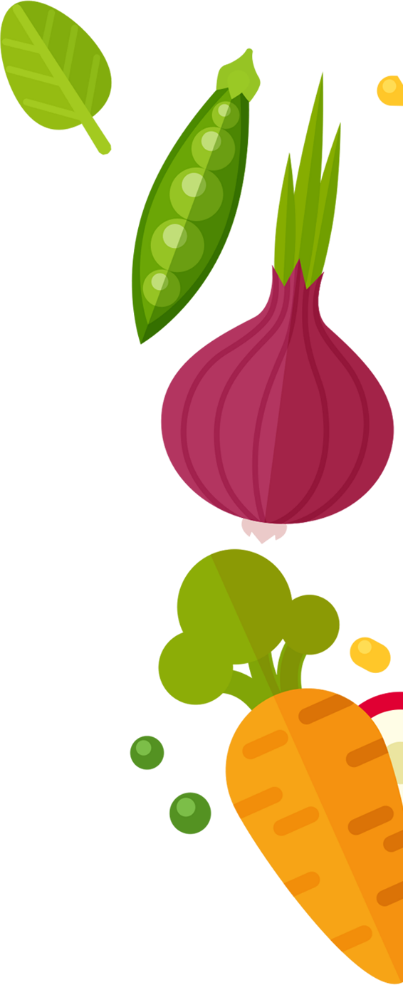 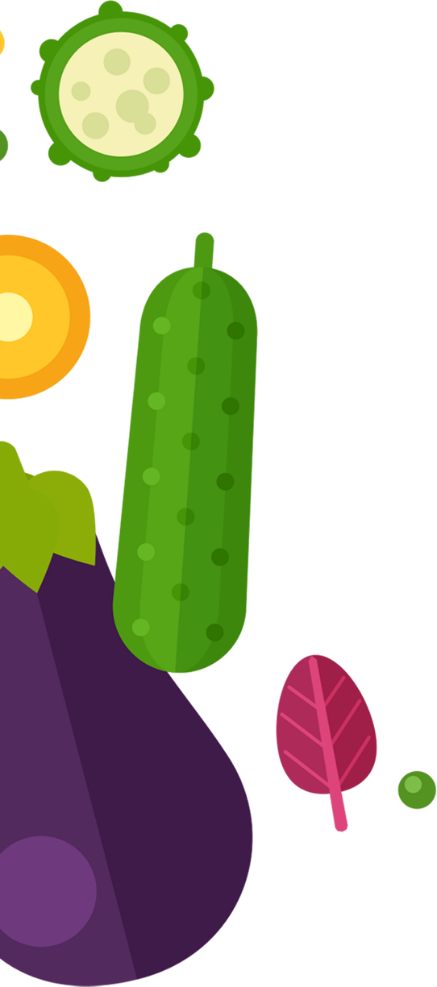 Chúc mừng các em!
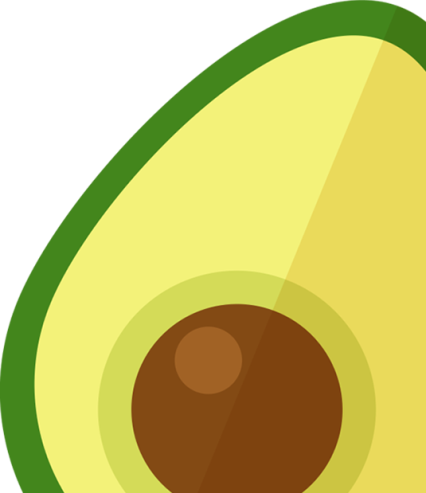 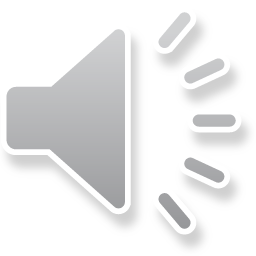 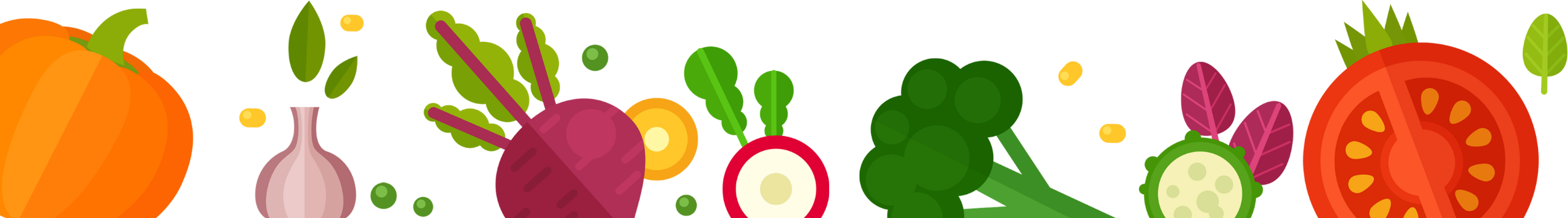 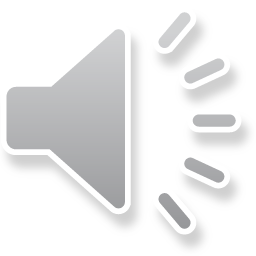 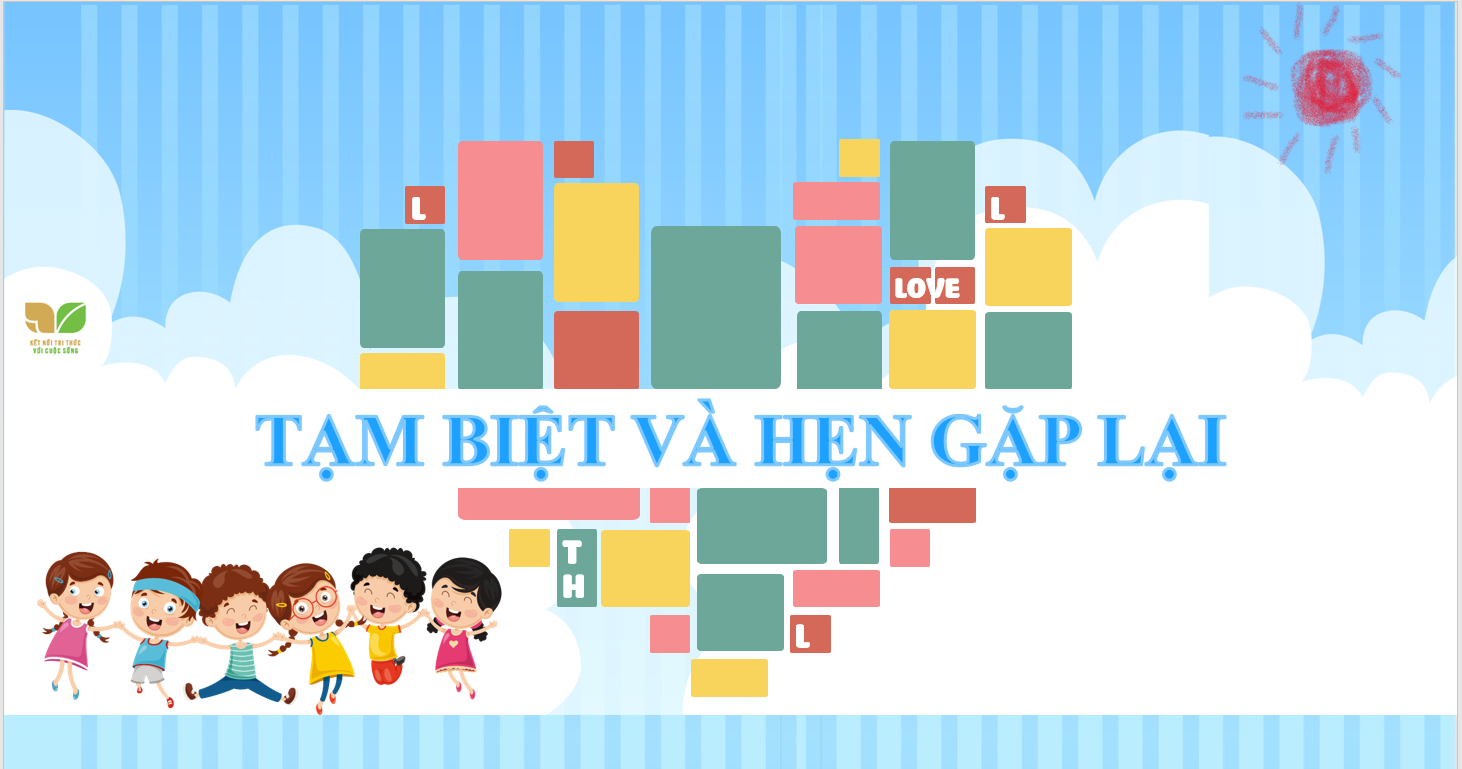